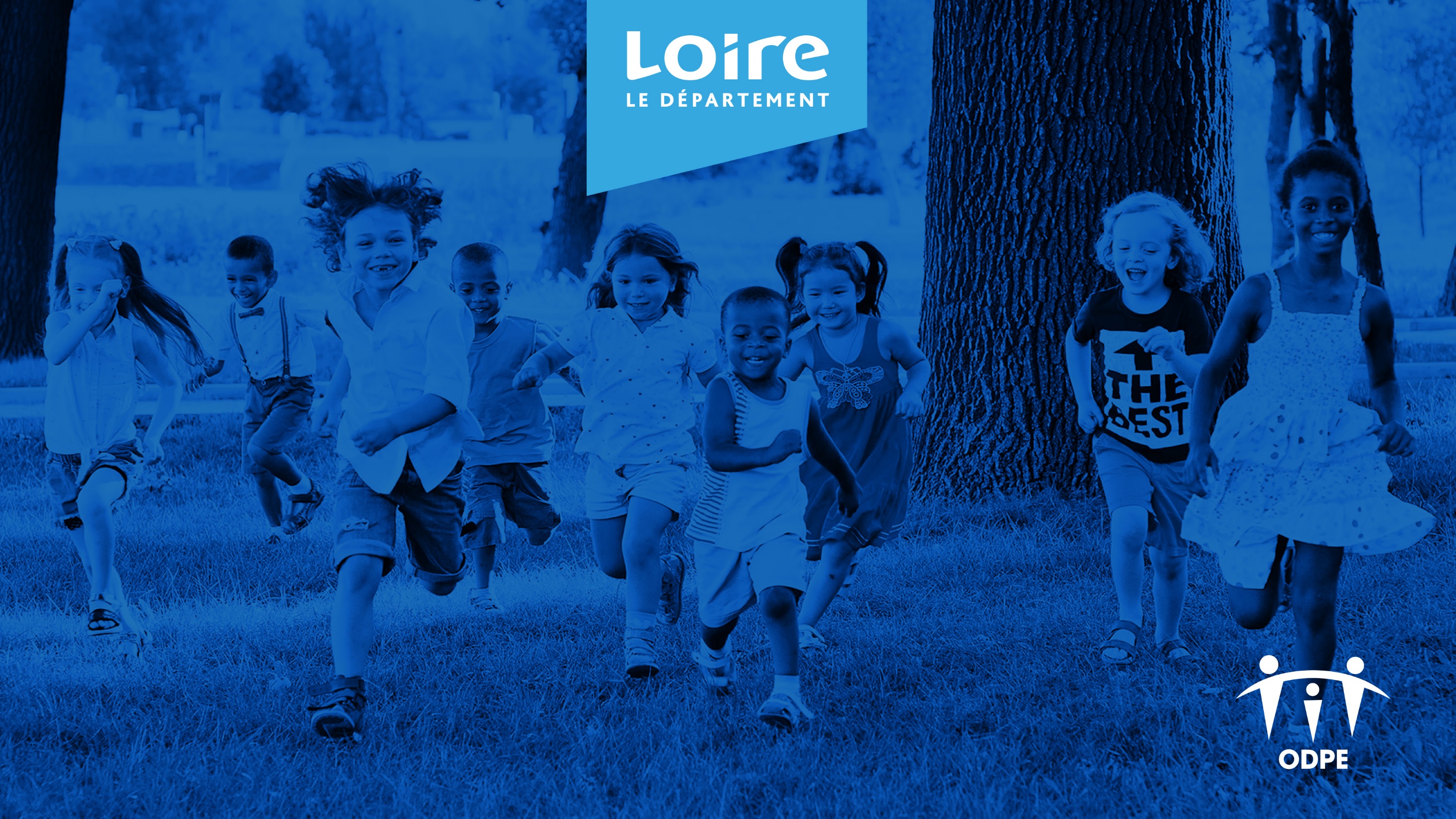 CONFÉRENCE STRATÉGIQUE
ODPE
| Mardi 9 avril 2024|
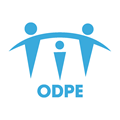 ORDRE DU JOUR
Ouverture de la Conférence par Mme Nicole BRUEL 
   Conseillère départementale déléguée à l’Enfance

Les derniers chiffres de la Politique Enfance Départementale et de la Protection Judiciaire de la Jeunesse de la Loire

Bilan de la première année du Schéma Enfance 2023 – 2028

Intervention de Christel BOURGOGNE, Psychologue clinicienne  
Neurosciences, Pour une culture de la psychologie des ressources
2
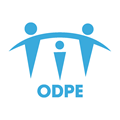 Nicole BRUELConseillère départementale déléguée à l’Enfance
3
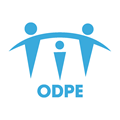 Catherine BOIRON
Directrice Enfance Département
Sylvie JUNET
Adjointe prévention enfance coordinatrice CRIP
Cécile JULES
Adjointe protection de l’enfance
Stéphany DURAN
Chargée de projet handicap Direction Enfance
4
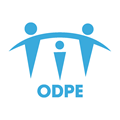 Démographie générale
Au dernier recensement, plus de 167 676 Ligériens de moins de 18 ans, soit 21,8% de la population départementale*
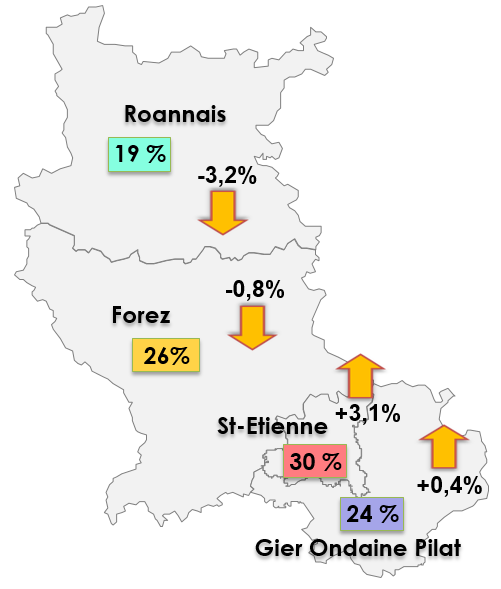 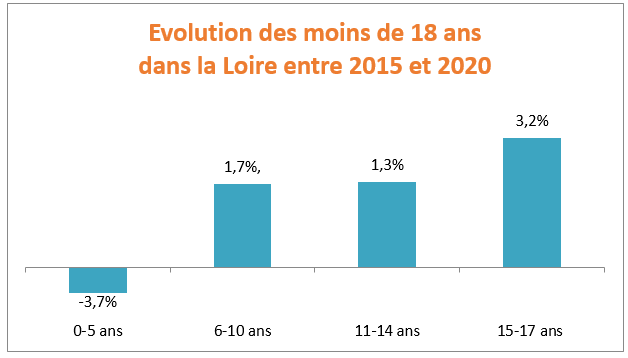 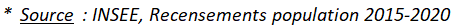 5
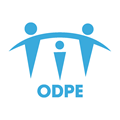 Les Informations Préoccupantes
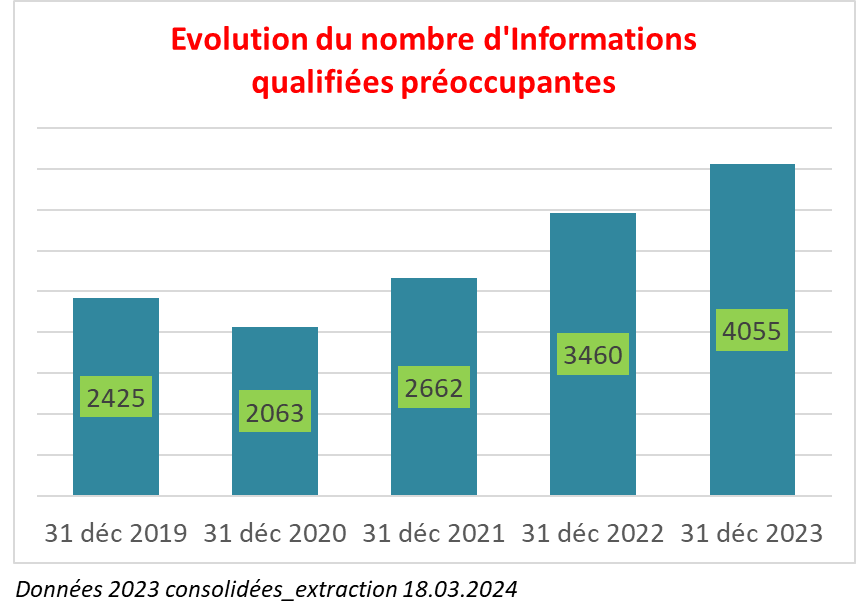 En 2023, 4 249 Informations ont été reçues

4 055 ont été qualifiées de préoccupantes, soit 17% d’augmentation par rapport à 2022.

(Taux à relativiser au regard d’une modification des modalités d’enregistrement qui ont changées à partir de 2022)
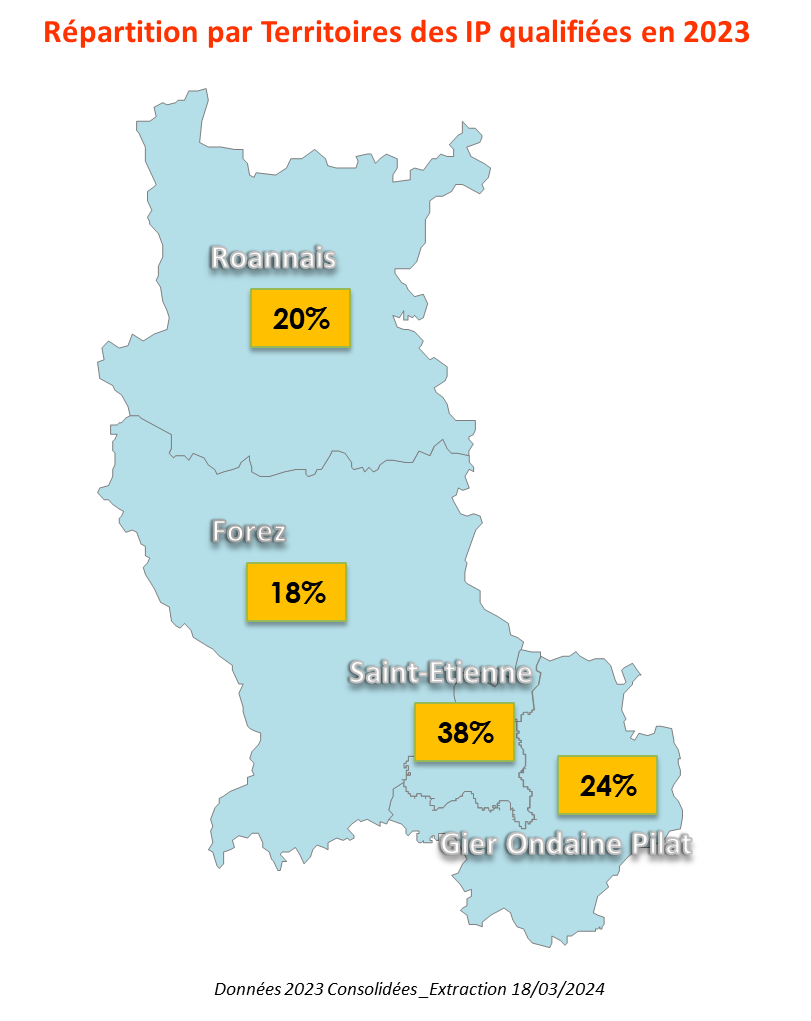 Comparatif 2022-2023
Origine des Informations reçues en 2023
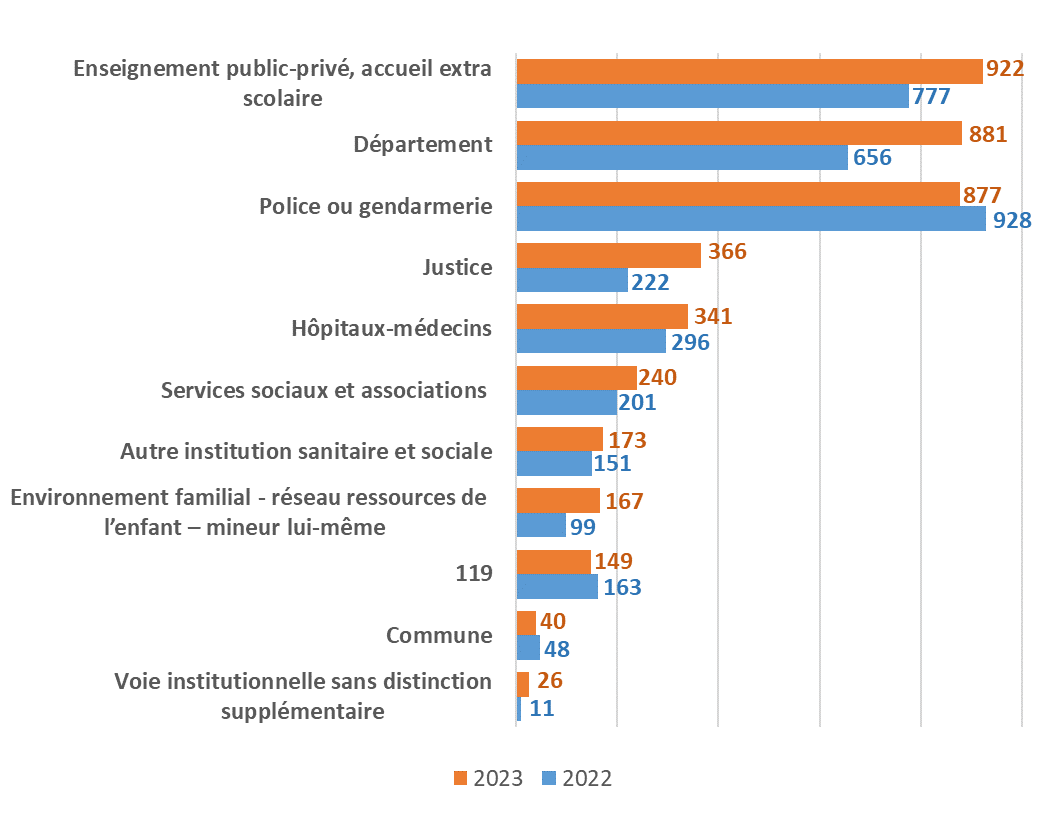 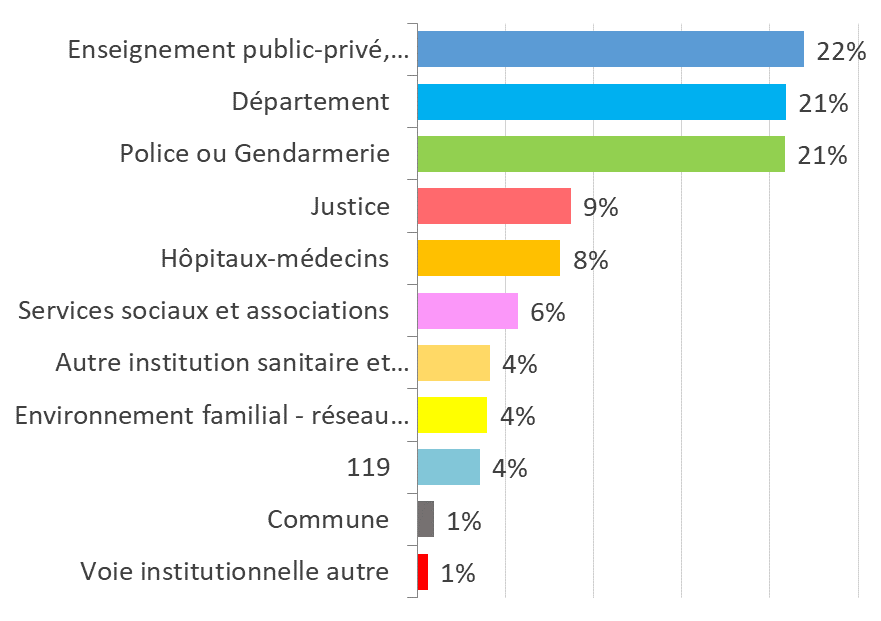 les
Les Informations en provenance de l’Enseignement, du Département, de la Justice, 
des services médicaux, des services sociaux et de l’environnement familial sont en augmentation.
6
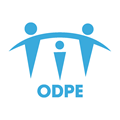 Les Informations Préoccupantes
Parmi ces 4 055 Informations qualifiées de préoccupantes, 50% ont nécessité une évaluation sociale
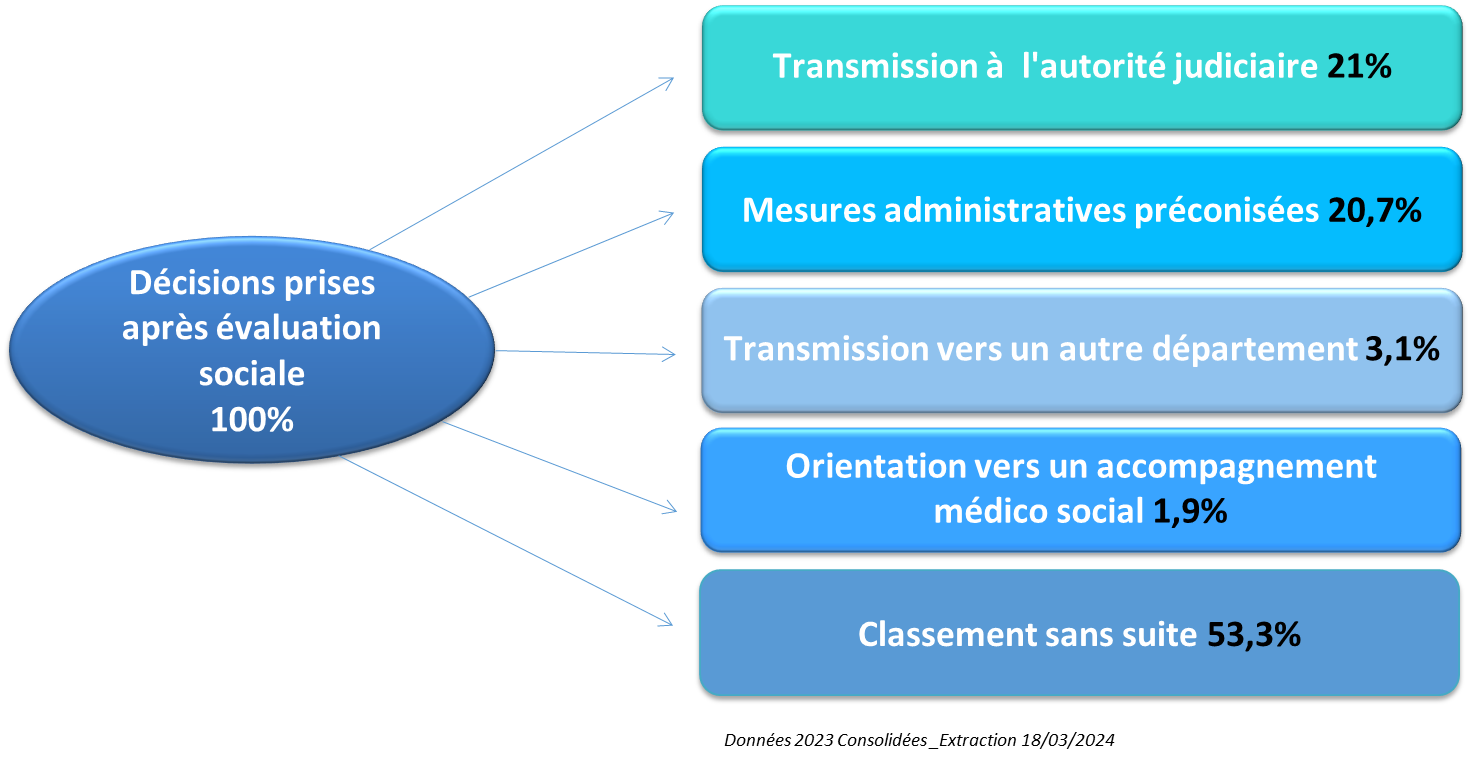 7
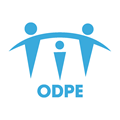 Mesures éducatives en milieu ouvert
Une baisse des mesures judiciaires (-20,2%) 
et des mesures administratives actives (-6,8%) entre 2019 et 2023

Des mesures contractualisées en légère baisse sur la même période (-0,8%)
 
(Les modalités de calcul des données ont été modifiées en 2023)
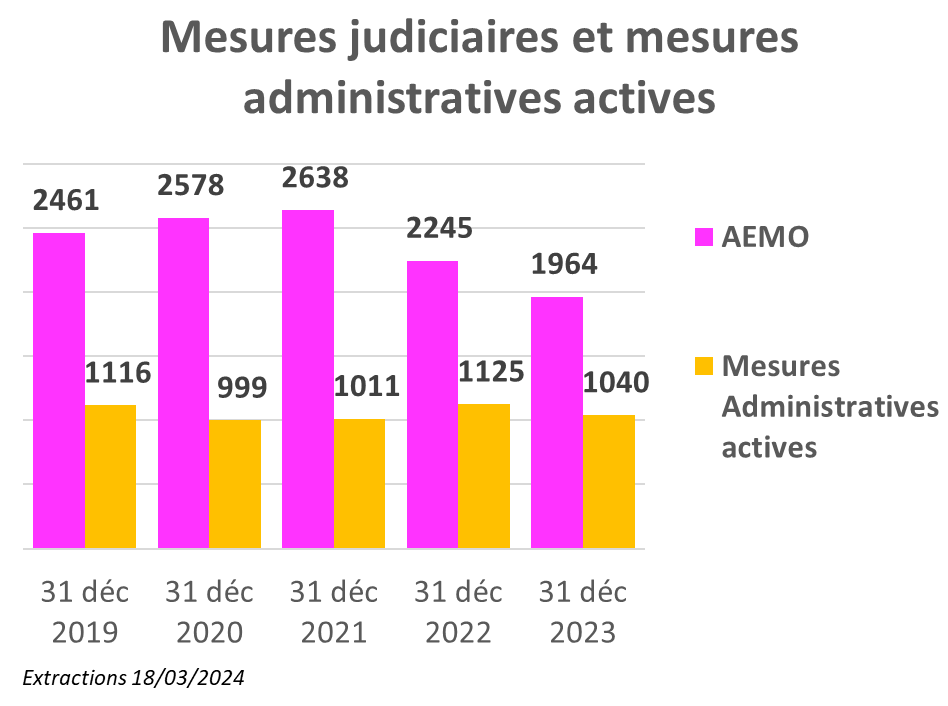 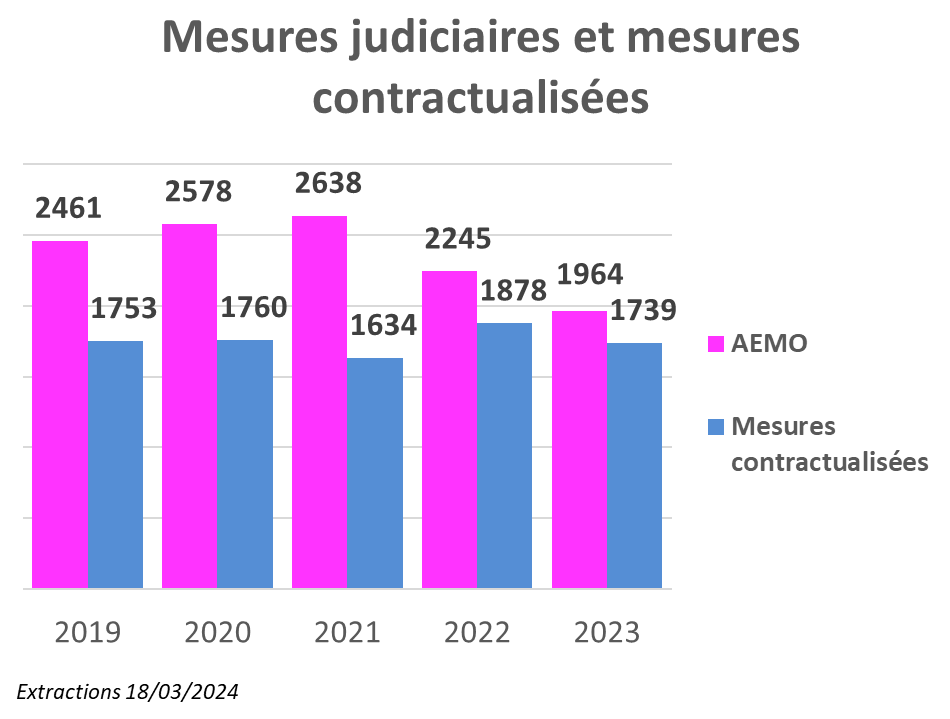 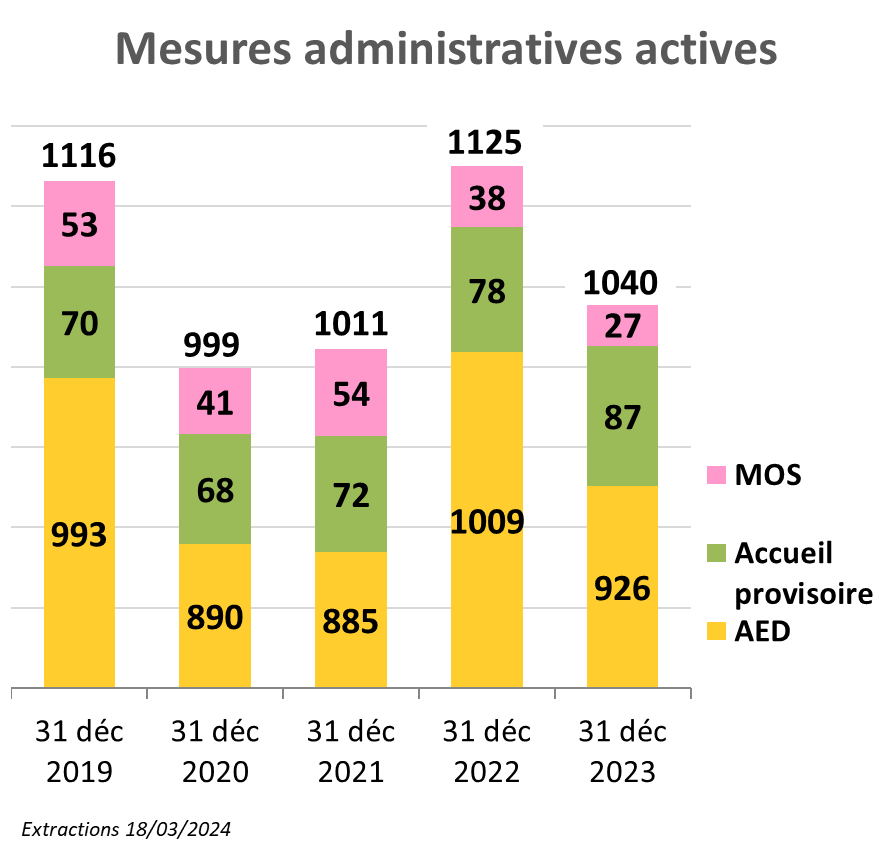 1 040 mesures administratives actives, dont 926 AED (-6,7%), 
des mesures d’accueil provisoire en hausse (24,3%)
762 Contrats jeunes majeurs signés par la CRIP 
en 2023, en diminution de -15% par rapport à 2022
8
8
8
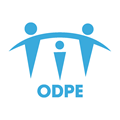 Les enfants pris en charge par le département dont les mineurs non accompagnés
Photographie au
31 décembre 2023
2 542 enfants (mineurs et jeunes majeurs) pris en charge par le Département, dont 2 312 confiés à l’ASE et 230 en placement direct
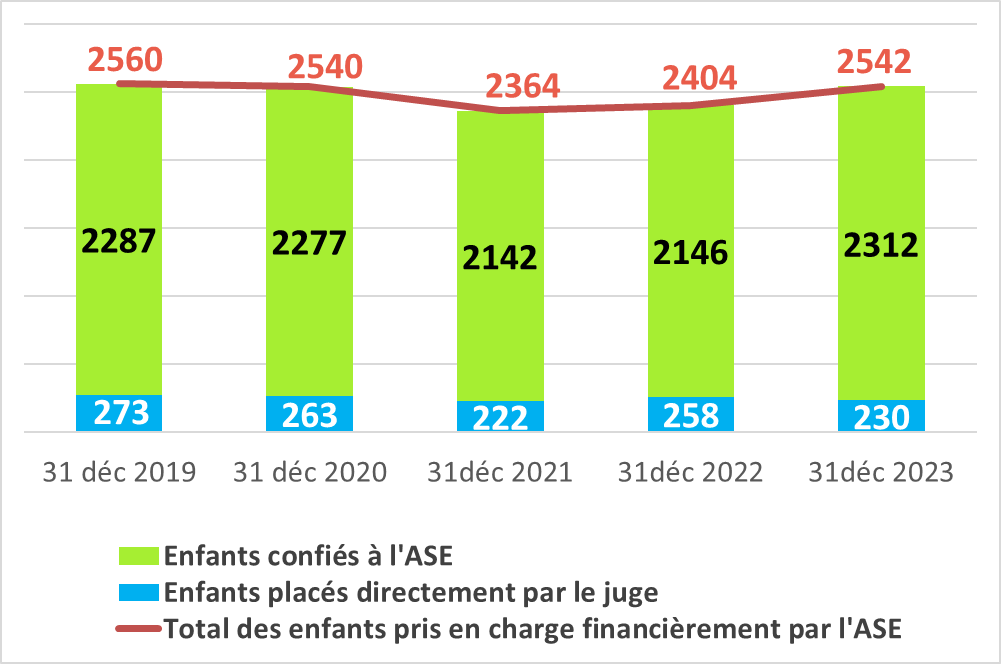 Entre 2019 et 2023, une baisse de 0,7% des enfants pris en charge et une hausse de 1,1% d'enfants confiés à l'ASE
637 Mineurs non accompagnés en 2023. 
Ce nombre qui était relativement stable entre 2021 et 2022, a fortement augmenté et retrouve le niveau de 2019 (635 MNA)
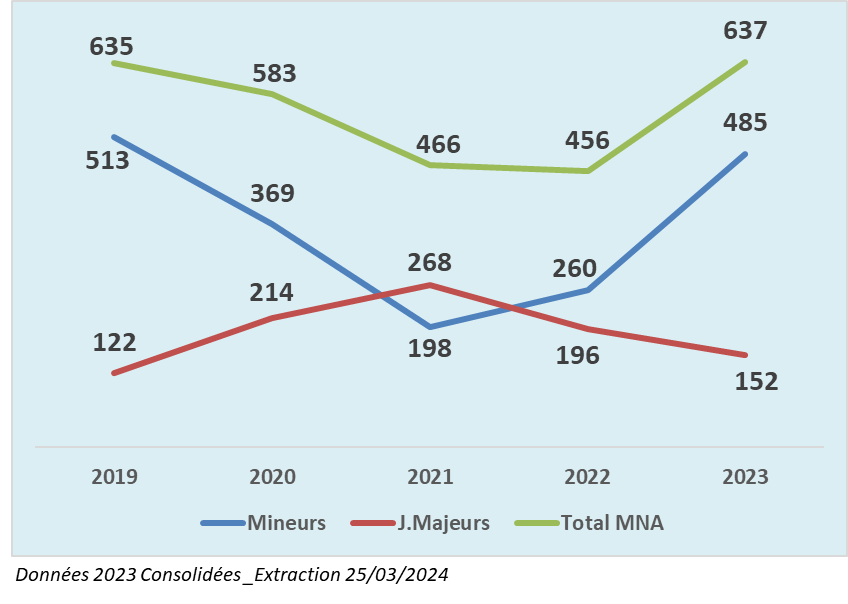 En 2023, un nombre de MNA mineurs (485) dépassant celui des MNA majeurs (152)
9
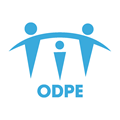 Les modes de placement des mineurs et JEUNES majeurs pris en charge par le département
Évolution 2019/2023
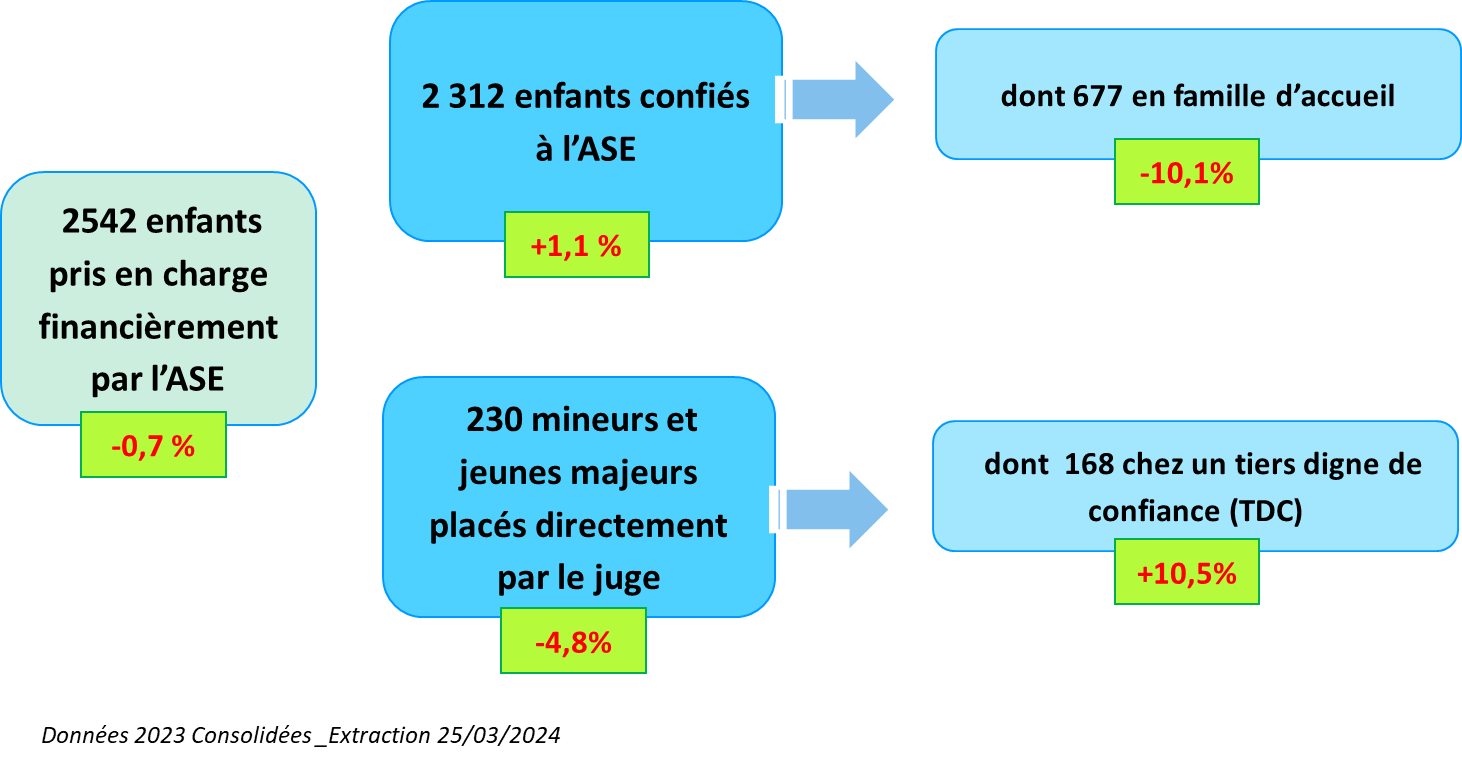 Photographie au
31 décembre 2023
10
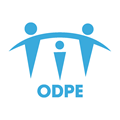 Les enfants en situation de handicap suivis dans le cadre de l’ AIDE SOCIALE A L’ENFANCE
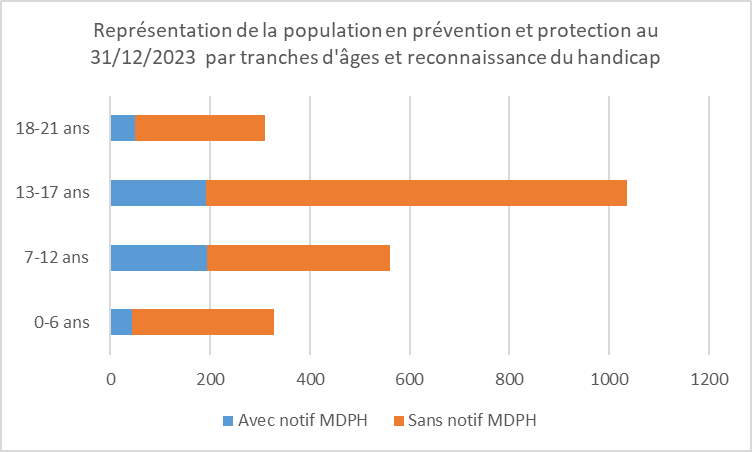 17%
83%
100%
81%
20%
80%
100%
83%
100%
79%
25%
75%
19%
17%
21%
9%
91%
Source : direction enfance Département de la Loire
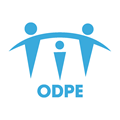 Les enfants en situation de handicap suivis dans le cadre de l’ AIDE SOCIALE A L’ENFANCE
Représentation de la population en milieu ouvert 
au 31/12/23 par territoire et reconnaissance du handicap
Représentation de la population placée au 31/12/23 
par territoire et reconnaissance du handicap
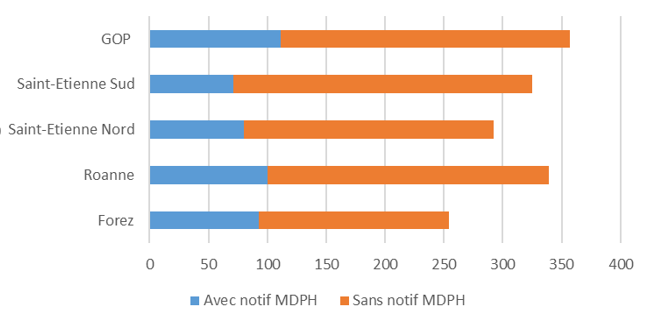 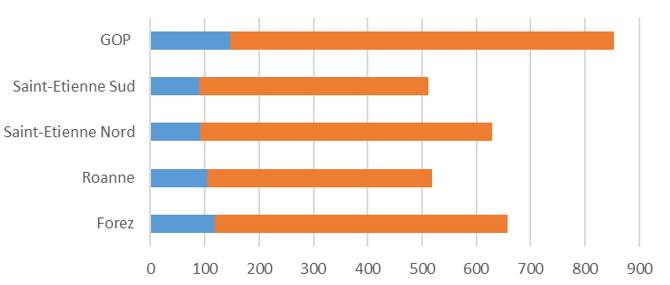 31%
69%
17%
83%
22%
78%
18%
82%
28%
72%
15%
85%
71%
29%
79%
21%
63%
37%
18%
82%
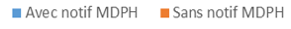 Source : direction enfance Département de la Loire
12
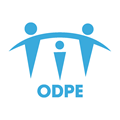 Dana SEIGNEZ
Directrice territoriale de la ProtectionJudiciaire de la Jeunesse de la Loire
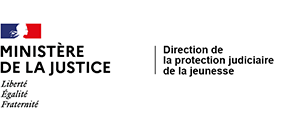 13
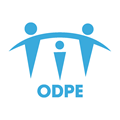 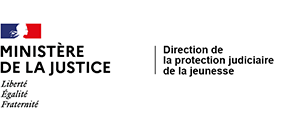 Bilan de l’activité de la PJJ Loire
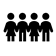 1 514 jeunes suivis sur le territoire par la DTPJJ42 en 2023 (SP & SAH)
Typologie des âges, tout type de suivis confondus
Nombre d’enfants suivis dans le cadre d’une mesure judiciaire d’investigation éducative- MJIE SP/SAH
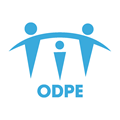 Mesures de milieu ouvert – alternatives aux poursuite, mesure éducative ou de sureté
Nombre d’enfants suivis dans le cadre d’une mesure de milieu ouvert SP/SAH
Placement
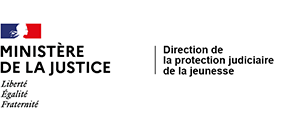 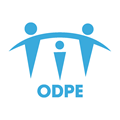 Le placement dans le cadre PENAL
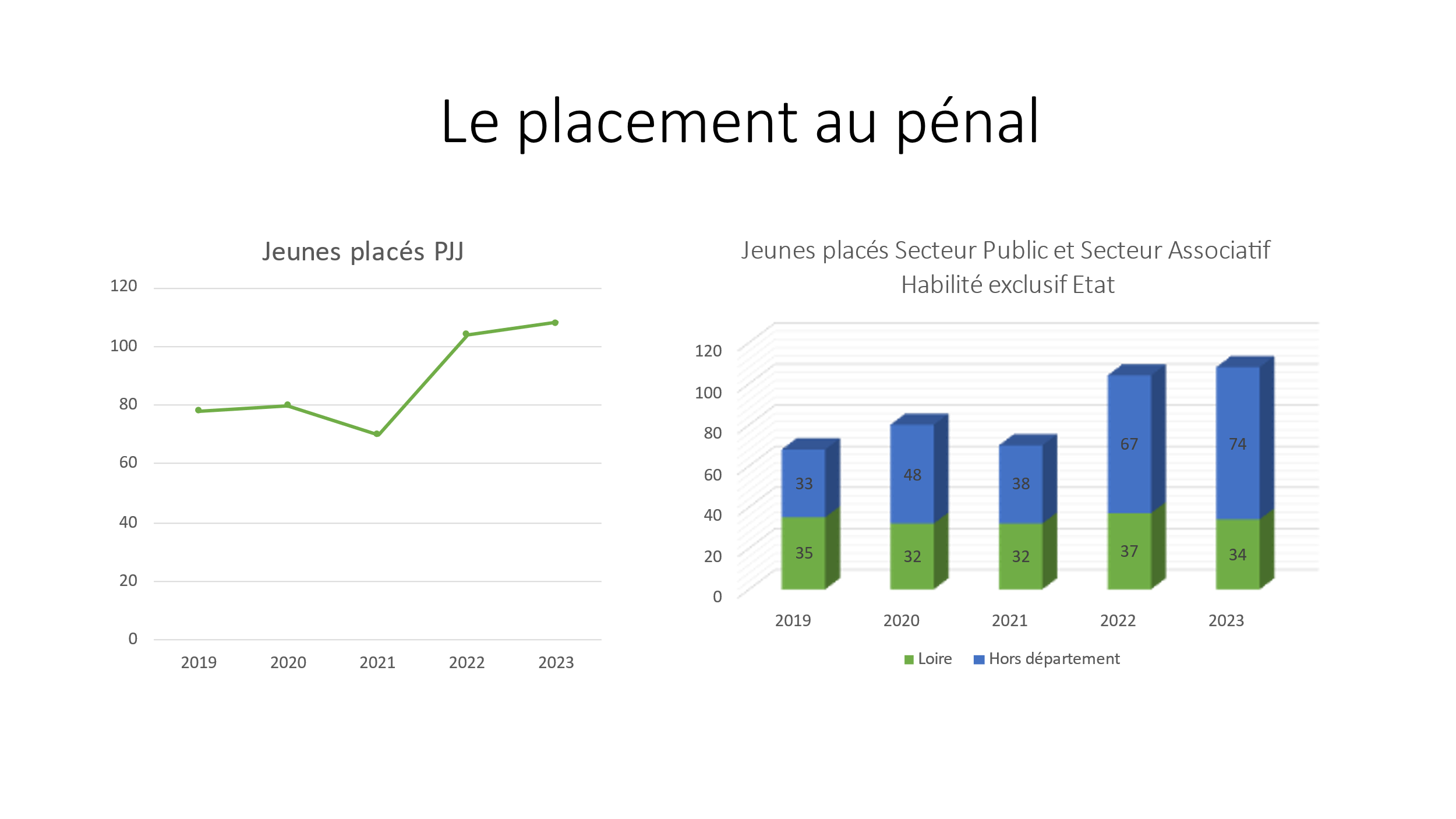 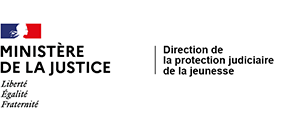 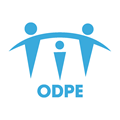 Habilitations Justice
Sur délégation du Préfet et pour les établissements autorisés conjointement avec le département, 
la PJJ habilite au titre de la justice les structures associatives qui mettent en œuvre des décisions 
judiciaires au civil ou au pénal. 
 En 2023, ont été renouvelées les habilitations de 5 établissements de l’ANEF :
La MECS Le Mollard
Le SAO
Le placement externalisé
Le foyer de Roanne
Le foyer ados de Rive-de-Gier

Contrôles de fonctionnement  
La PJJ participe aux contrôles des ESSMS du territoire ligérien. En 2023 :
Clôture du contrôle de la MECS JB D’Allard à Montbrison
Contrôle du Centre Educatif Renforcé les Gônes Filles (association APLER) 
Contrôle thématique laïcité Centre Éducatif Fermé de la Teysonne (association PRADO) 

De plus, dans le cadre de la contractualisation Etat/Département, une formation sur le contrôle 
a été dispensée à des professionnels du département et de la DTPJJ. 
Deux contrôles école ont été réalisés : 
MECS Le Mollard – ANEF		
MECS La Bruyères - CAPSO
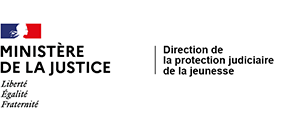 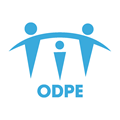 BILAN DE LA PREMIÈRE ANNÉE 
DU SCHÉMA ENFANCE 2023- 2028
Danièle DIPOKO
Conseillère Technique Direction Enfance
Florence CORRE
Responsable d'Espace Montbrison 
et adjoint au Directeur de Territoire
Muriel SOFONEA
Chargée de missions Direction Enfance Référente ODPE
Belgiz VOINCON- BICER
Membre de l’Adepape 42

Carine CHOMIENNE
Chargée de missions Direction Enfance

Stéphany DURAN
Chargée de Projet handicap Direction Enfance
18
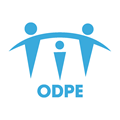 THÉMATIQUE 1  FACILITER LA COOPÉRATION ENTRE PARTENAIRES AU BÉNÉFICE DES ENFANTS ET LEURS FAMILLES
Fiche action 1 | Intégrer le projet Pour l’Enfant comme fil conducteur du parcours de l’enfant accompagné
Ce qui s’est passé en 2023 ? 
L’expérimentation lancée autour du PPE en 2023 – déploiement dans la Loire des outils créés par le Département du Nord. 
2 cadres enfance de la Loire ont porté les formations du processus d’accompagnement du PPE auprès des cadres, psycho, TS, lieux d’accueil de sept 2023 à juin 2024.  
Des temps de formation très appréciés avec des outils évalués comme porteurs d’un changement des pratiques et des places de chacun dans le processus d’accompagnement des enfants. 
Les premiers temps de retour d’expérimentation sont en cours.
Des professionnels qui se laissent bousculer et sont engagés dans la démarche.
Ce travail autour du PPE est en lien direct avec le nouveau référentiel d’accompagnement éducatif voté en mars 2023 (recherche - action conduite en 2022). 
En complément à la démarche PPE : travail sur les statuts (mise en place de la CESSEC), sur le réseau ressources autour de l’enfant. 
En perspective : 30 PPE sous cette nouvelle forme d’ici juin 2024 ; souhait d’étendre ce processus de travail en 2025. Une équipe projet du schéma qui sera mobilisée pour soutenir ce déploiement.
19
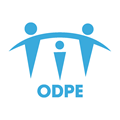 THÉMATIQUE 1  FACILITER LA COOPÉRATION ENTRE PARTENAIRES AU BÉNÉFICE DES ENFANTS ET LEURS FAMILLES
Fiche action 2 | Les actions collectives pour « aller vers » et « faire avec » les enfants et leurs familles 
Ce qui s’est passé en 2023 ? 
Une volonté de partage des pratiques entre membres de l’équipe projet (PJJ - Sauvegarde - Département) autour des actions collectives. Comment accompagner les équipes sur les actions collectives ? 
Un espace collaboratif (pour l’instant ouvert en interne au Département) pour partager les expériences des actions collectives au sein du PVS – besoin d’une meilleure connaissance sur les actions collectives déployées pour s’appuyer sur les expériences de tous. 

PVS - Groupe Ressources Actions Collectives - Ma Digital (loire.fr)
Une rencontre avec les autres directions du Département (Sport/culture) pour ouvrir sur d’autres ressources possibles de proximité au croisement des politiques publiques. 
Un forum des actions collectives organisées sur le Forez en 2023 a permis la présentation des actions portées sur le territoire ; un nouveau forum sur Saint-Étienne le 21 mars 2024. Une volonté d’organiser ce type de rencontres sur l’ensemble des territoires. 
Un constat : la période COVID a ralenti les dynamiques collectives…
20
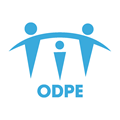 THÉMATIQUE 2 GARANTIR LA PLACE DES PUBLICS AU SEIN DE LA POLITIQUE ENFANCE DEPARTEMENTALE
Fiche action 3 | Des parents accompagnés, partenaires et contributeurs à la politique enfance
Ce qui s’est passé en 2023 ? 
Une équipe projet avec de l’ouverture : association de l’accompagnement à domicile, l’université, MRIE, ATD Quart Monde, associations protection de l’enfance, Département. 

Projet avec la MRIE et ATD Quart Monde d’un processus de Form’actions pour construire et déployer un plan d’actions entre parents d’enfants accompagnés et les professionnels afin de mieux s’ajuster dans le travail éducatif à mener ensemble auprès des enfants. Mieux se comprendre pour mieux se rencontrer. 

Ce projet sera proposé aux professionnels et parents volontaires à l’automne 2024. 

Perspective qui vient soutenir le développement des nouvelles pratiques autour du PPE.
21
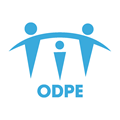 THÉMATIQUE 2 GARANTIR LA PLACE DES PUBLICS AU SEIN DE LA POLITIQUE ENFANCE DEPARTEMENTALE
Fiche action 4 | Le pouvoir d’agir des jeunes : engager une représentation collective des jeunes au sein des instances de l’ODPE, agir pour une renaissance de l’ADEPAPE 42
 Une année 2023 riche pour l’Adepape 
Un travail étroit entre l’ODPE et l’Adepape – Fin de la mission de l’ANSA auprès de l’Adepape
Rencontre avec la Fédération Nationale, lien avec les établissements dans la Loire, du soutien apporté à des jeunes en demande, un nouveau bureau, des nouveaux adhérents, des problématiques administratives et financières liées à la reconstruction de l’association, une campagne de communication, une nouvelle organisation de travail autour du collectif de l’association, une soirée en février 2024 au Remues Méninges, une soirée festive à l’automne pour faire connaître l’Adepape 42 auprès des jeunes et des professionnels…  

UNE ASSOCIATION QUI RENAIT !  https://www.instagram.com/adepape.42/?igshid=YmMyMTA2M2Y
22
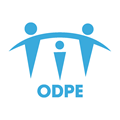 THÉMATIQUE 2 GARANTIR LA PLACE DES PUBLICS AU SEIN DE LA POLITIQUE ENFANCE DEPARTEMENTALE
Fiche action 4 | Le pouvoir d’agir des jeunes : 
engager une représentation collective des jeunes au sein des instances de l’ODPE, agir pour une renaissance de l’ADEPAPE 42
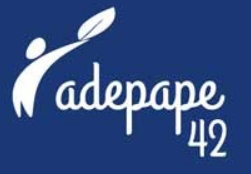 23
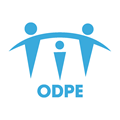 THÉMATIQUE 3 ASSURER LA CONTINUITÉ DES PARCOURS DES ENFANTS ACCOMPAGNÉS
Fiche action 5 | Mise en œuvre de nouvelles modalités d’accompagnement pour consolider un projet d’avenir pour les jeunes sortant de l’ASE
Un nouveau référentiel voté en 2023 par l’AD, sa première année de mise en œuvre a été évalué par l’ANSA un document de synthèse a été livré à la Direction Enfance pour partager les ajustements nécessaires. 
Une équipe de TS jeunes majeurs au complet avec une coordination fonctionnelle au niveau de la Direction Enfance. 
Un besoin de poursuivre une campagne de communication pour mieux faire connaître ce nouveau référentiel d’accompagnement des jeunes majeurs. 
Travailler les liens partenariaux pour fluidifier les parcours et limiter les ruptures à la majorité.
24
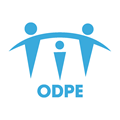 THÉMATIQUE 3 GARANTIR LA PLACE DES PUBLICS AU SEIN DE LA POLITIQUE ENFANCE DEPARTEMENTALE
Fiche action 6 | Soins, santé et Handicap en protection de l’enfance : comment mieux répondre ? 
Construction d’un webinaire sous forme de séance d’interviews de professionnels autour de situations de mineurs qui ont amené les professionnels à créer des solutions alternatives. Travail avec la Direction de la communication. Evénement prévu pour septembre 2024. 
L’idée de ce partage est de diffuser une meilleure connaissance des champs de compétences de chacun et leurs limites. 
La MDPH est partie prenante pour communiquer autour de la notion de handicap et son évaluation afin d’apporter de l’information pour mieux renseigner les dossiers et limiter les renvois de dossier. Eclairer les modalités de prises de décisions par l’évaluation. 

En lien avec la fiche action 6 : 
Journée « Bouger pour sa santé », le 15 mai 2024.
Poursuite des ateliers danse handicap – agenda 2030 de la collectivité.
Travail partenarial entre le CHU de Saint-Etienne, la PPJ de la Loire et la Direction Enfance. 
Soutenance de la thèse CIFRE Handicap / Protection de l’enfance fin 2024
25
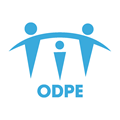 L’OUTIL DE COMMUNICATION 
DE L’ODPE DE LA LOIRE
Accueil - ODPE (loire.fr)
26
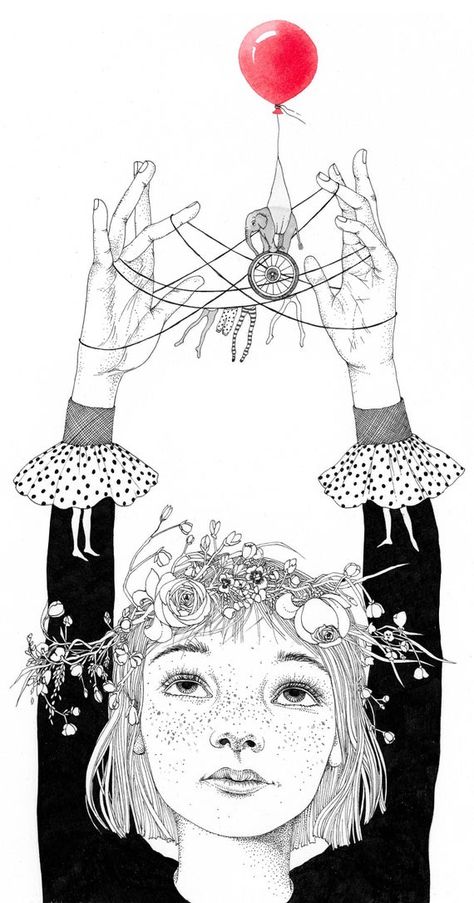 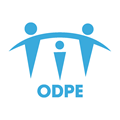 MERCI DE VOTRE PLEINE ATTENTION
Neurosciences, 
Pour une culture
de la psychologie des ressources
Christel BOURGOGNE
Psychologue clinicienne
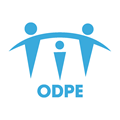 Neurosciences
Neurosciences Affectives 
Etude des émotions, sentiments, capacités relationnelles.
Neurosciences cognitives 
Domaine de recherche dans lequel sont étudiés les mécanismes neurobiologiques 
qui sous-tendent la cognition : l’apprentissage et le traitement des informations
(perception, motricité, langage, mémoire, raisonnement, émotions...).
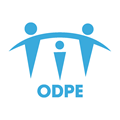 L’empathie au cœur de l’évolution humaine
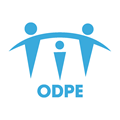 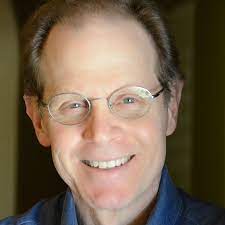 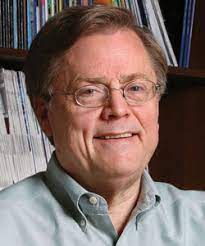 Daniel SIEGEL 
Professeur de psychiatrie
Relations et cerveau
Allan SCHORE
Psychologue fondateur 
des neurosciences affectives
Bruce MAC EWEN
Neuroendocrinologue,
Dr en biologie cellulaire  
Les effets du Stress
Un environnement empathique, soutenant et aimant favorise le développement du cerveau.

Le trauma relationnel précoce façonne le cerveau du très jeune enfant.
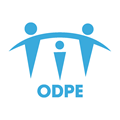 En France, 
Le Dr Catherine GUEGUEN, pédiatre
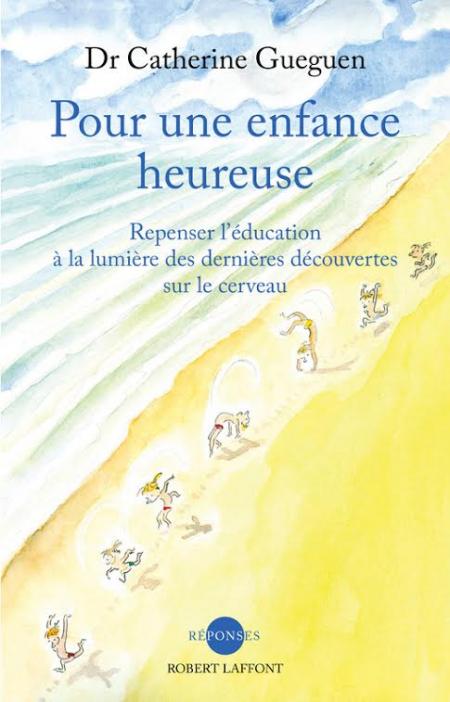 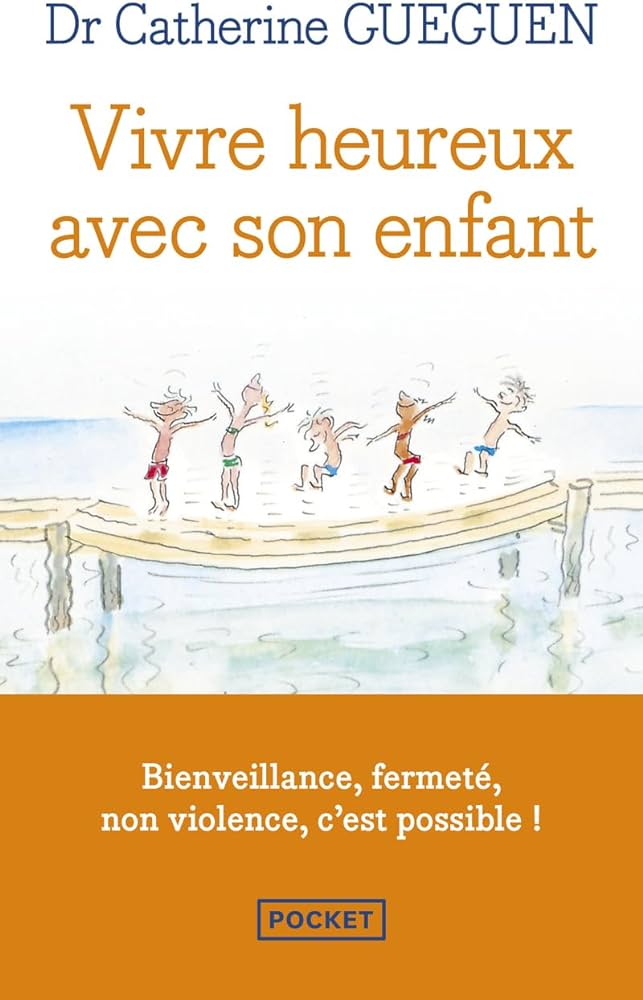 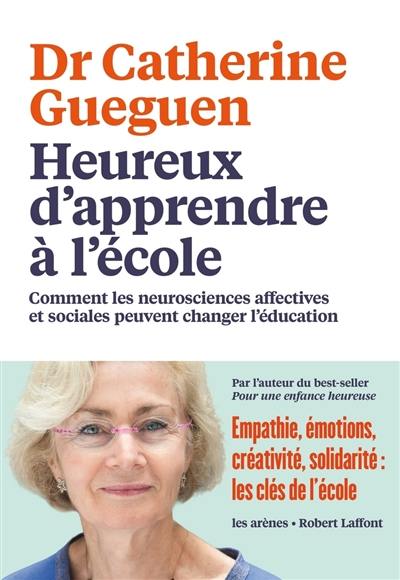 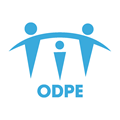 Boris Cyrulnik, les 1 000 premiers jours
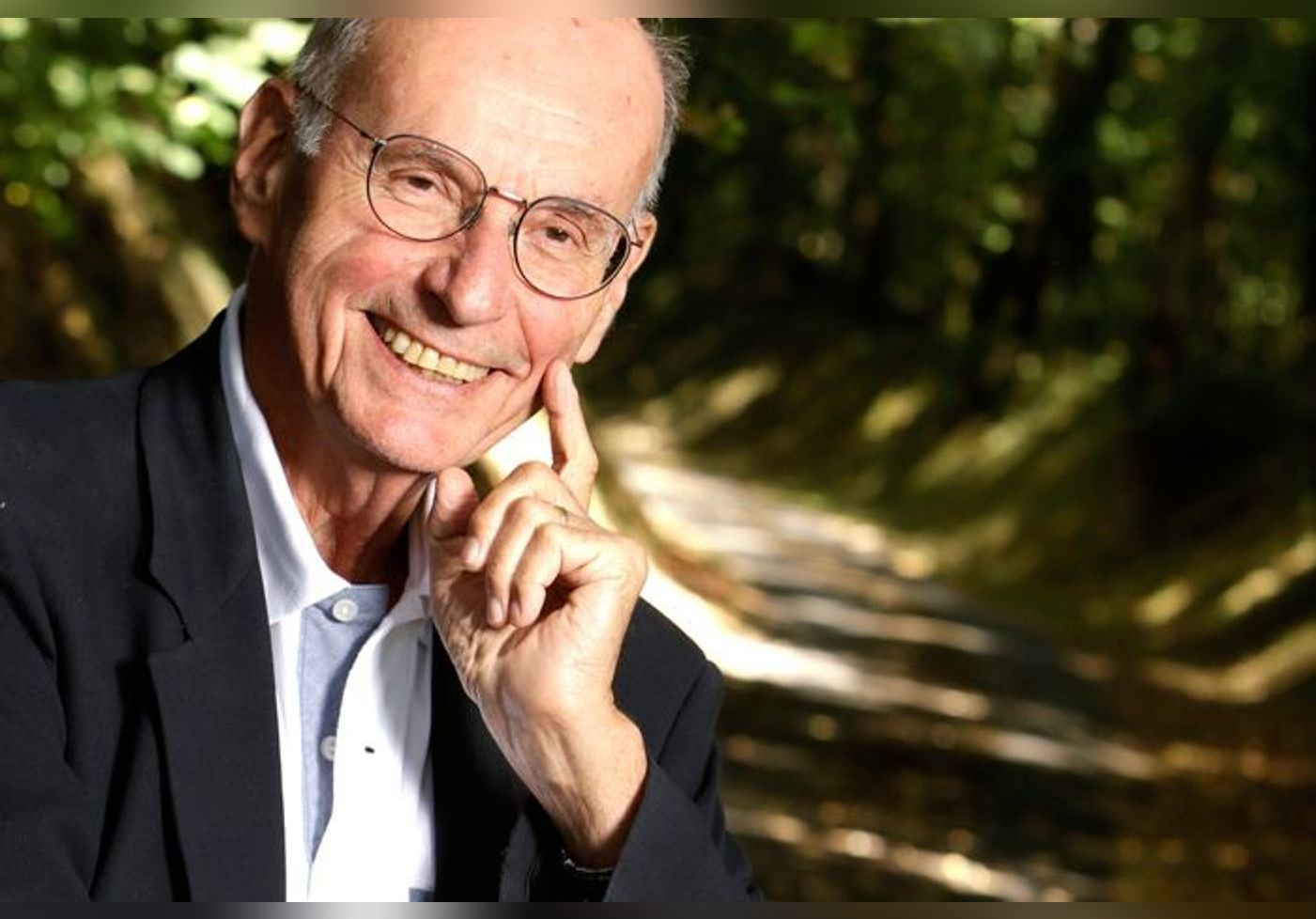 Dans la rencontre du couple s’organise la « niche sensorielle » dans laquelle va se développer l’enfant.

Dés les premières relations, le milieu commence déjà à sculpter le développement du bébé.
[Speaker Notes: Les mille jours comptent pour la grossesse jusuq’à l’entrée dans la 2ème année de vie de l’enfant, Boris Cyrulnik évoque la niche sensorielle, la façon dont les parents préparent la venue de l’enfant a un impact épigénétqiue sur l’expression des gênes]
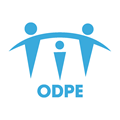 Théorie de l’attachement et sécurité interne
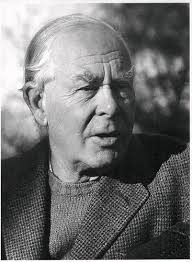 Notre sentiment de sécurité interne dépend de l’internalisation de nos « figures d’attachement »
John Bolwby, psychiatre, psychanalyste
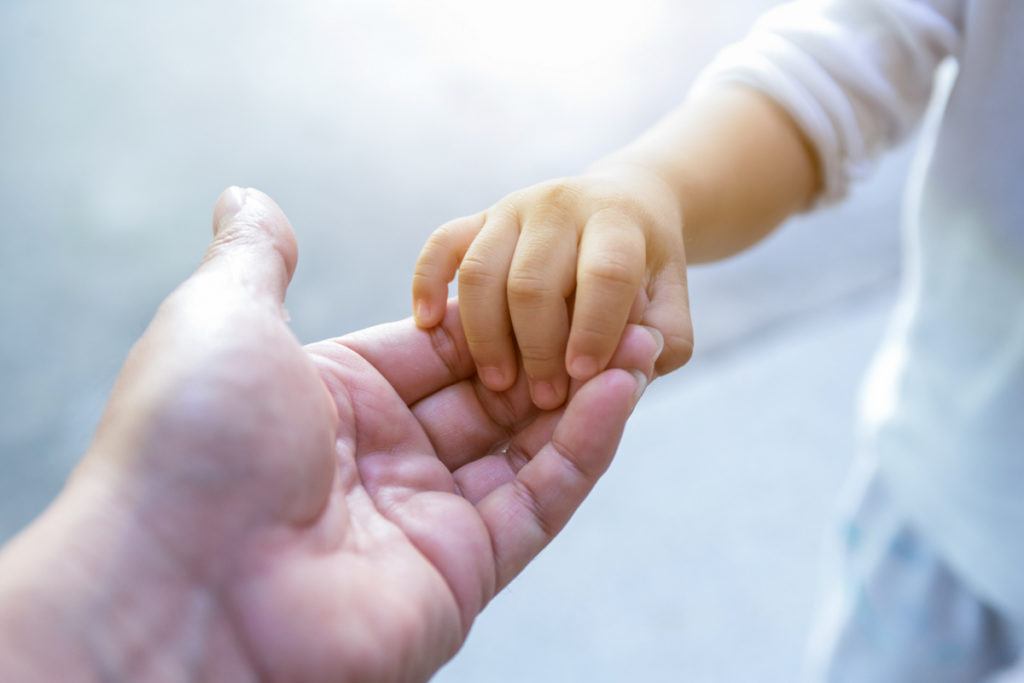 33
L’attachement, besoin inné de proximité et de sécurité.
Je peux m’aventurer à explorer le monde car je sais que, 
en cas de détresse, je peux trouver du réconfort auprès 
de ma figure d’attachement. (parents ou personnes proches)
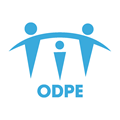 Interaction Parents enfants
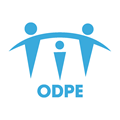 Le cerveau de l’enfant est vulnérable
Trois cerveaux en un

Cerveau archaïque ou   reptilien
Cerveau émotionnel, mammalien ou système limbique 
Cerveau néocortex : 85% fonctions cérébrales
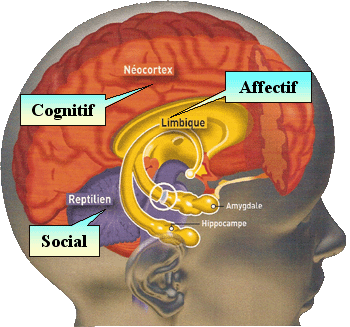 Reptilien
[Speaker Notes: Cerveau émotionnel ou « système limbique »: Amygdale, hippocampe et hypothalamus
Cerveau néocortex: 85 % fonctions cérébrales 

Maturation dure Jusqu’à 25 ans maturité développement dépend de l’envrironnement et de l’épigénétique
Cerveau émotionnel tempéré par notre cerveau néocortex et rôle essentiel dans les apprentissages
Néocortex chez les primates fonction supérieure conscience langage perception sensorielle présence dans l’espace/ lobe pré-frontal:raisonner réflexion empathie planifier

L’enfant petit ne peut pas gérer ses émotions connaissances scientifiques récentes immenses angoisses vis à vis de ses peurs ne peut pas contrôler, à partir de 6 ans et 7 Ans contrôle ses émotions en dessous de 5 ans cerveau archaique et émotionnel qui dirige nos émotions

Cerveau reptilien : 500 millions d’années, chez les poissons puis les amphibiens et les reptiles, Tronc cérébral et cervelet. Fonctions primaires , physiologie de base (respiration, rythme cardiaque, pression artérielle, sommeil, équilibre…). 2ème fonction : déclencher face au danger des cpts instinctifs liés à notre survie : réflexes d’attaque ou de fuite : st.très actives chez l’homme. 

Cerveau émotionnel : système limbique, apparu chez les premiers mammifères : il y a 150 millions d’années. 
Pour Jean Decety neurologue : neurosciences affectives (Le système limbique, qui comprend l’hypothalamus, le cortex parahippocampal, l’amygdale et plusieurs régions étroitement reliées (le septum, les ganglions de la base, le noyau accumbens, l’insula, le cortex rétro-splénial cingulaire, et le cortex préfrontal) sont principalement responsables du traitement des émotions [10]. Ces régions sont unies par les rôles qu’elles jouent dans la motivation et l’émotion, supportées par des connexions avec le système nerveux autonome. Le système limbique est caractérisé par de riches connexions réciproques avec les cortex cingulaire et orbito-frontal, impliqués dans l’évaluation et la régulation de des émotions. La plupart des processus de traitement de l’information liés à la communication émotionnelle sont non conscients et largement automatiques [11]. Dans ce cadre évolutif, il est important de noter que chez les animaux comme chez l’homme, les facteurs sociaux (relations intergroupes, alliances, hiérarchie sociale) ont une grande influence sur les interactions sociales et un impact sur le degré d’empathie ainsi que ses expressions motivationnelles et comportementales [12]. En général, ce point de vue évolutionniste est compatible avec l’hypothèse selon laquelle des niveaux avancés de cognition sociale seraient advenus comme propriétés émergentes d’un fonctionnement exécutif puissant, aidé chez l’homme par les propriétés représentatives du langage et de la métacognition [13]. Ces niveaux plus élevés fonctionnent sur des niveaux antérieurs d’organisation et ne doivent pas être considérés comme indépendants, ou incompatibles les uns avec les autres. L’évolution a construit des couches de complexité croissante, allant de mécanismes non représentatifs (par exemple, la contagion de l’émotion) aux mécanismes représentatifs et méta-représentatifs, qui doivent être prises en compte pour une compréhension intégrale de l’empathie humaine [14].)
 Pour MacLean (1985), l’empathie aurait émergé en rapport avec l’évolution des mammifères, il y a 180 millions d’années. Dans la transition évolutive des reptiles aux mammifères, trois développements clés sont apparus :

l’allaitement, conjointement avec le soin maternel ;
la communication audio-vocale pour maintenir le contact entre la mère et sa progéniture ;
le jeu [7].

Pour Jean Decety : il est constitué de plusieurs structures étroitement reliées entre elles : amygdale, hippocampe, hypothalamus, cortex cingulaire, cortex préfrontal, insula, noyaux accumbens, septum, ganglions la base : il nous fait ressentir l’agréable et le désagréable , toute la gamme étendue des émotions qui sont tempérées par le néo-cortex pour ne pas être envahissantes, ainsi il est un régulateur des instincts primitifs de survie venant du cerveau archaïque : car il aide à contrôler les réactions d’attaque ou de fuite . Il est impliqué aussi dans l’olfaction, l’apprentissage et la mémoire. 

le néo-cortex appelé aussi cerveau supérieur, a commencé son expansion chez les primates il y a deux ou trois millions d’années, il enveloppe les régions les plus anciennes, le cerveau archaïque et le cerveau émotionnel : 4 lobes : frontal, pariétal, temporal, occipital : impliqués dans les fonctions supérieures comme la conscience, le langage, les capacités d’apprentissage, les perceptions sensorielles, les commandes motrices volontaires, la présence dans l’espace. 
De toutes les régions du néo-cortex, le lobe pré-frontal est certainement celui qui a connu la plus forte expansion chez l’humain : il est à l’origine de la réflexion, du raisonnement, de la créativité, de l’imagination de la résolution des problèmes, de la planification, de la conscience de soi et de l’empathie. 
durant les premières années de l’enfant, le néo-cortex est en formation, il n’exerce pas un contrôle complet sur le cerveau archaïque et le cerveau émotionnel de l’enfant qui sont alors dominants : les nourrissons disposent dans leur néocortex d’un nombre très limité de connexions neurones appelés synapses. 
La maturation se fait en grande poartie dans les 5 premières années de la vie mais se prolonge jusqu’à la fin de l’adolescence jusqu’au début de l’âge adulte, et la fin de la trentaine pour certaines régions du lobe frontal, cortex orbito frontal, et partie dorso-latérale du cortex pré-frontal ; Les régions impliquées dans la vie affective et sociale continuent leur développement tout au long de l’enfance / ce qui sera déterminant pour l’intelligence émotionnelle, sociale et intellectuelle de l’enfant .
(100 milliards de neurones, 10 milles milliards de connexions, synapses le cerveau humain se révèle être la forme de matière organisée la plus complexe de l’univers) 

en quoi cel est il possible : si on regarde ce schéma de cerveau d’enfant on observe de manière grossière 3 parties : reptilien, pour les fonctions vitales, limbique siège du traitement des informations, sensorielles, émotionnelles, et le néocortex siège de nos fonctions cérébrales, ou on pourrait dire intelligence intellectuelle, mais en réalité toutes ces parties du cerveau sont interconntées. 
Etant donné l’immaturité du cerveau à la naissance c’est tout le système d’alerte qui va prévaloir, le temps que les connexions avec le cortex pré-frontal devient plus matures, donc plus efficaces, lors de leur pic de développement entre 5 et 7 ans, d’où le terme : âge de raison

le néocortex : cerveau supérieur, a commencé son expansion chez les primates il y a deux outrais millions d’années. Il représente 85% du volume cérébral total et enveloppe les régions les plus anciennes, il a 4 lobes : fontal, pariétal, occipital et temporal. il est impliqué dans les fonstions supérieures  comme la cosncience, le langage, les capacités d’apprentissages, les perceptions sensorielles, les commandes motrices volontaires, la présence dans l’espace. C’est lui qui a connu la lus forte expansion chez l’être humain, il est à l’origine de la réflexion, du raisonnement, de la créativité, de l’imagination, de la résolution de problèmes, de la planification, de la conscience de soi, et de l’empathie. 

Plus nous allons Prendre soin des situations de vie , relationnelles des enfants avec leur environnement et prendre soin de les aider à métaboliser ce qu’ils éprouvent, plus nous allons favoriser cette maturation car ainsi les enfants vont se sentir en sécurité , ce qui permettra peu à peu de donner sens à ce qu’ils vivent de façon cohérente, maitrisable et donc sécurisante; 
ce que cela va permettre c’est le dépt optimal du cortex pré-frontal qui abrite les fonctions cognitives élevés impliquées dans le raisonnement, la résolution de taches mais aussi le décodage des interactions sociales : Bref ce qui va permettre de se sentir existé comme sujet et équipé pour interagir avec l’environnement et sur le plan intellectuel et sur le plan affectif et social, et surtout social car l’être humain est par essence un être de relation. 
Ainsi, une des plus grandes peur identifiées chez le tout petit est la crainte du rejet et de l’abandon, peur viscérale héritée de notre survie : sans le groupe d’appartenance, le bébé ne peut pas survivre par lui-même: Cette peur est donc fondamentale et les études montrent qu’elle peut être aussi douloureuse qu’une maltraitance physique .]
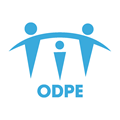 Cortex Orbito-Frontal
Le COF est capital dans notre vie sociale, dans nos capacités d’affection et d’empathie. Relié à l’amygdale, il est un régulateur émotionnel. Il aide à prendre des décisions, avoir un sens moral, nous calmer.

Poussée neuronale à 5 ans. À 7 ans = étape importante. 
Il termine sa maturation vers 25 ans.

Allan Schore, fondateur des neurosciences affectives, montre que ce COF peut être lésé, selon les réactions de son entourage : agressivité, manque d’empathie

Conséquence sur le futur adulte : non maitrise de ses émotions, anxiété, dépression, trouble de la personnalité, addictions, absence d’empathie et de compassion.
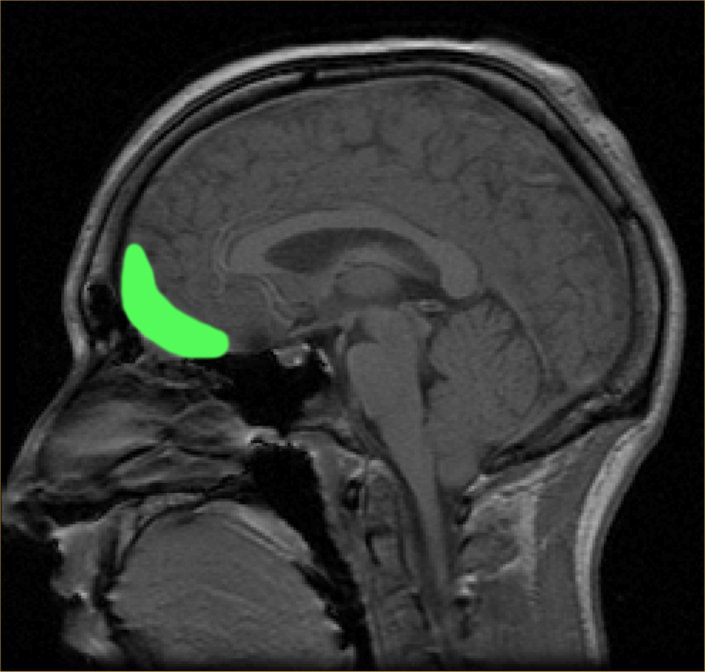 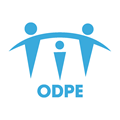 ET POUR LES ENFANTS INSÉCURISÉS
[Speaker Notes: Le Dr Daniel J. Siegel est l'un des experts mondiaux du cerveau de l'enfant. Diplômé de l'université Harvard, professeur de psychiatrie à l'université de Los Angeles, codirecteur du Centre de recherches pour la Mindful Awareness et directeur de l'Institut Mindsight, il est l'auteur de nombreux travaux scientifiques. Pédopsychiatre]
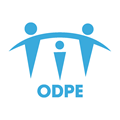 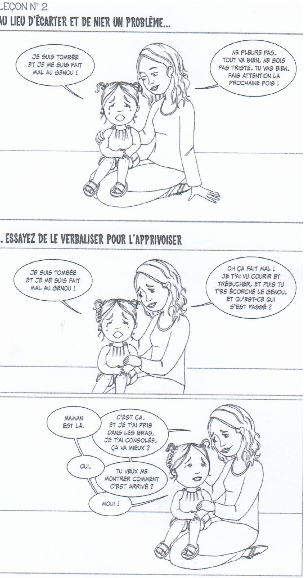 Parler pour que les enfants écoutent, 
Écouter pour que les enfants parlent
Faber et Mazlisch
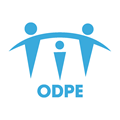 Psychologie Positive
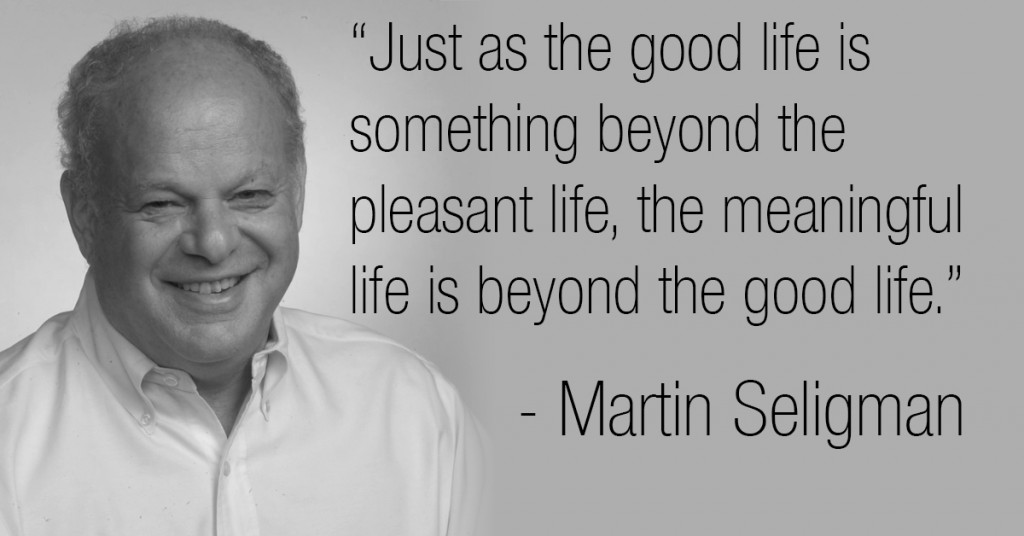 2000 : Martin Seligman et Mihalyi Csikszenmihalyi, 
American Psychological Association : Émergence de la Psychologie Positive,
Mouvement réunissant les travaux d’études scientifiques sur les traits de personnalité, les relations, 
les institutions favorisant l’épanouissement de la personne et le développement de la société.

2005 : Études des conditions et processus qui contribuent à l’épanouissement ou au fonctionnement optimal 
des individus, des groupes et des institutions. (Gable et Haidt, 2005)

OMS : « Santé mentale positive », « Un état de bien-être dans lequel la personne peut se réaliser, surmonter les tensions normales de la vie, accomplir un travail productif et fructueux et contribuer à la vie de la communauté ».
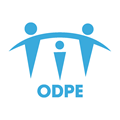 Le Modèle de Seligman, 2011
 
P - Positive Emotions 
E - Engagement 
R - Relationships 
M - Meaning
A - Accomplishment
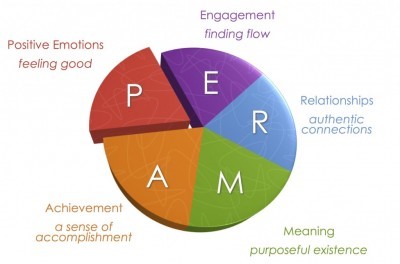 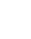 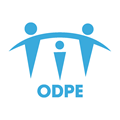 En France, 
Rebecca Shankland, psychologue, chercheure
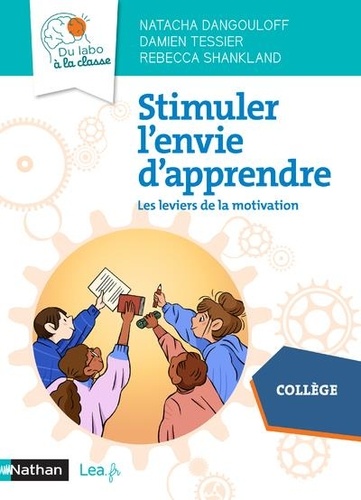 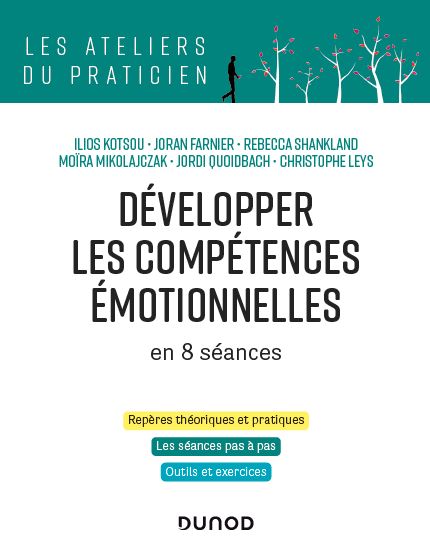 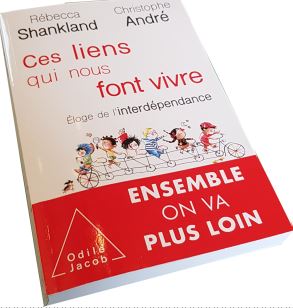 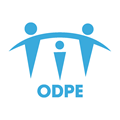 Psychologie Positive
Une partie importante de ces recherches se fonde sur la méthode expérimentale. 

Elle étudie le développement de compétences pour faire face de façon efficace au type de problème posé. Cela concerne le fonctionnement humain positif, c’est-à-dire adaptatif et source de progrès.

Comprendre comment actualiser son fonctionnement en situation de souffrance.

Comprendre le fonctionnement sain et optimal de l’être humain, identifier les déterminants 
du bien être et de l’épanouissement de la personne. 

Fonctionnement optimal, ce que je peux faire quand je suis en pleine possession de mes moyens.

Une approche de prévention dans le domaine de la santé mentale et physique.

Réduction des symptômes anxieux et dépressifs 
Développement de la résilience
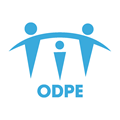 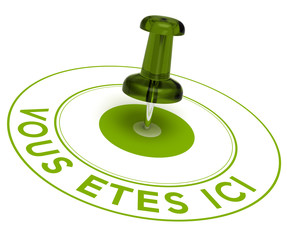 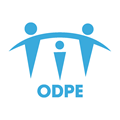 Compétences émotionnelles vs Dysrégulation émotionnelle
Cultiver des ressources, pour cultiver sa sécurité interne
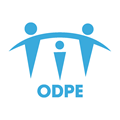 PPE et besoins de l’enfant - Créer des ressources
C’est un objectif et un état d’esprit en lien avec avec le développement de l’enfant, 
La relation est au coeur de ce processus opérant.
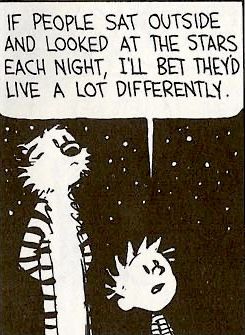 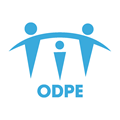 En tant que professionnel
Rester en contact avec ses propres valeurs - Être autant que Faire
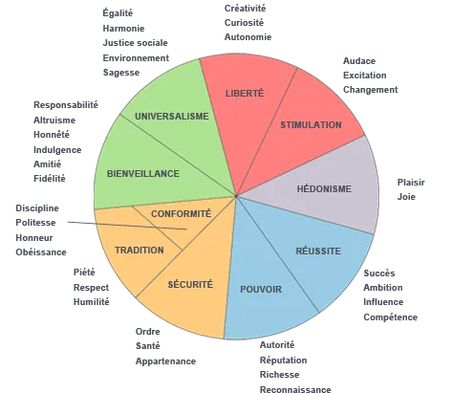 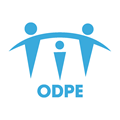 Quels moyens ?
Le 

Langage
Le 

Cadre
La  

Posture
La question n’est pas de faire faire quelque chose à l’enfant, la question est comment « je » vais être avec lui, de rester en lien, grâce à mon équipe et mes responsables hiérarchiques pour l’amener à développer ses ressources?
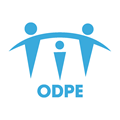 Recréer un attachement sécure
En développant les connexions entre le cerveau limbique et le cortex pré-frontal
Fixer des objectifs atteignables 
Valorisation 
Encouragement 
Accueil des émotions sans jugement
Nommer les émotions 
Nommer ses propres émotions sans agressivité
Encourager la collaboration
Connaitre ses limites et demander du relais   
Avoir des temps de relaxation, étirements, méditation
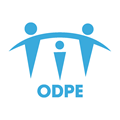 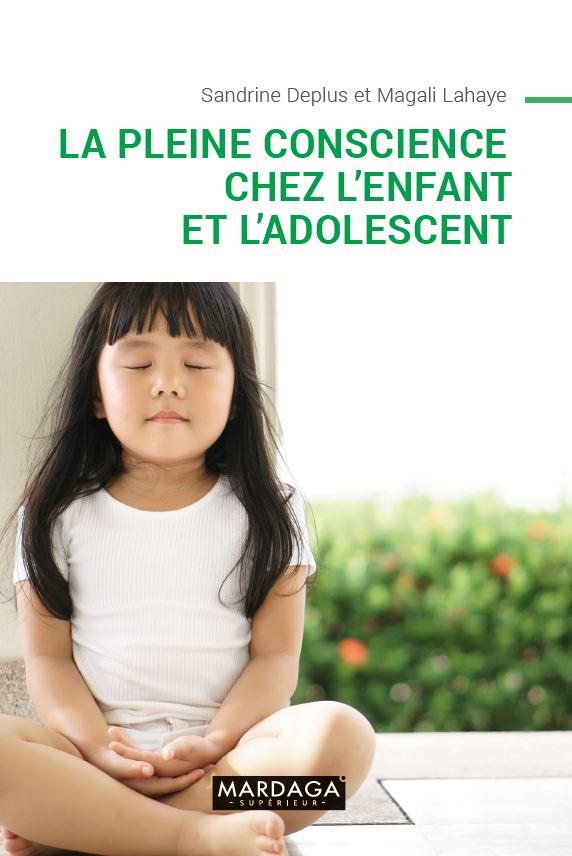 Approche 
développementale  
de la pleine conscience
avec
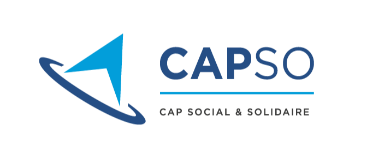 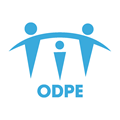 1. Les composantes du processus émotionnel 
(Philippot, P., Emotion et psychothérapie. Mardaga)
Sentiment subjectif
Réponses
Physiologiques 
Comportementales 
Expressives 
Cognitives
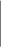 Situation
Evaluation
Tendance à l’action
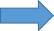 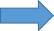 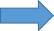 Sandrine Deplus 2021
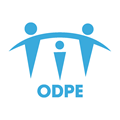 L’impulsivité
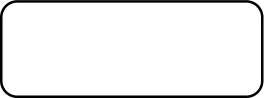 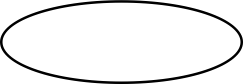 Difficulté à inhiber 
une réponse dominante
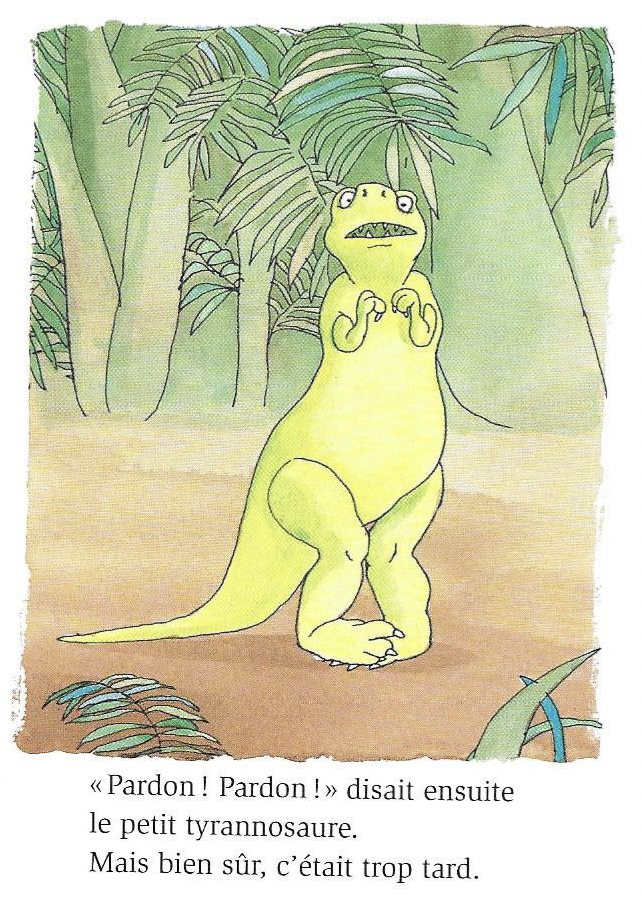 Urgence
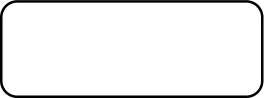 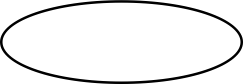 Planification, 
prise de décision, ...
Manque de 
Préméditation
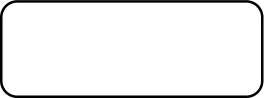 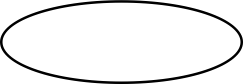 Difficulté à résister à 
des pensées distractrices
Manque de Persévérance
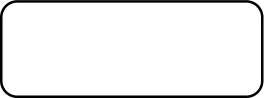 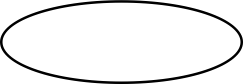 Hypersensibilité aux 
renforcements positifs
Recherche de Sensation
Sandrine Deplus 2021
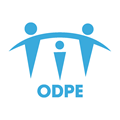 Approche concrète de la Pleine Conscience
Entrainer : « Être présent pour sentir son corps »
Définir le cadre 
et les objectifs
Psycho-éducation des émotions
Rendre l’émotion concrète
Sentir l’émotion et agir
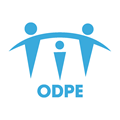 Définir le cadre et les objectifs
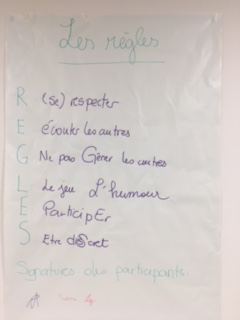 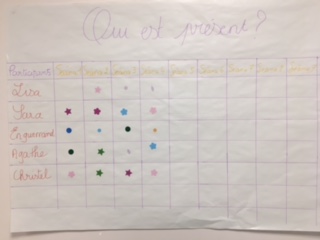 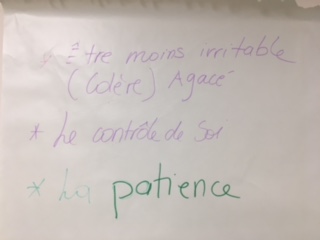 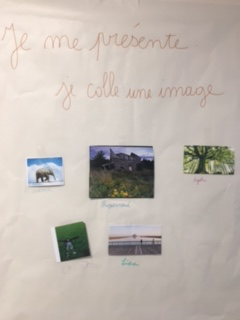 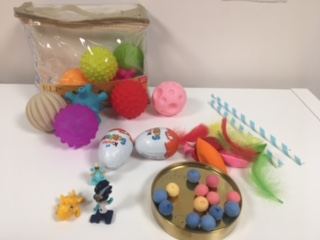 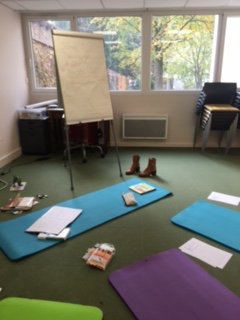 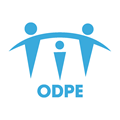 Psycho-éducation des émotions
9 séances  : Une histoire de la pleine conscience en 9 étapes
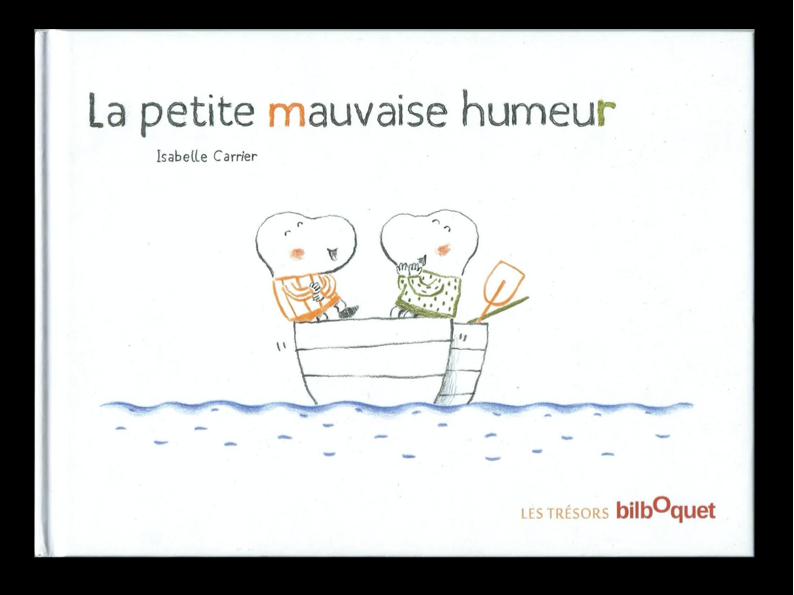 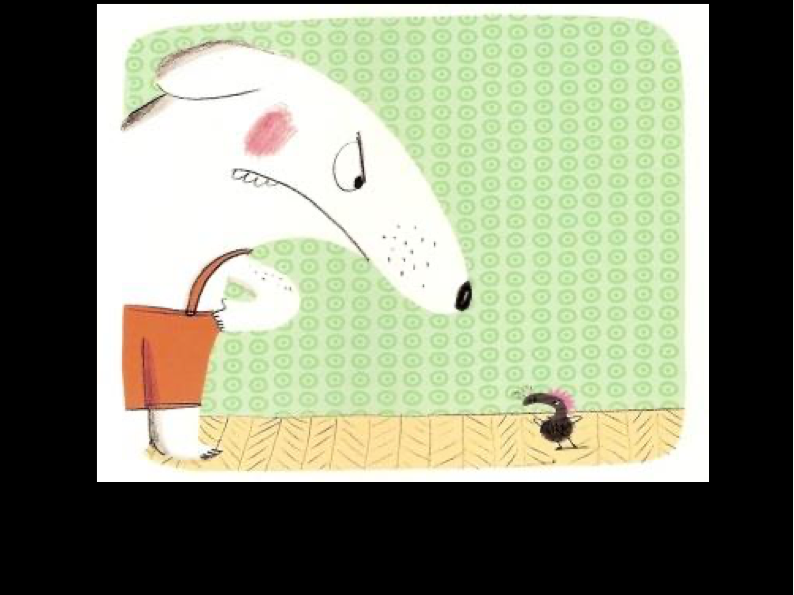 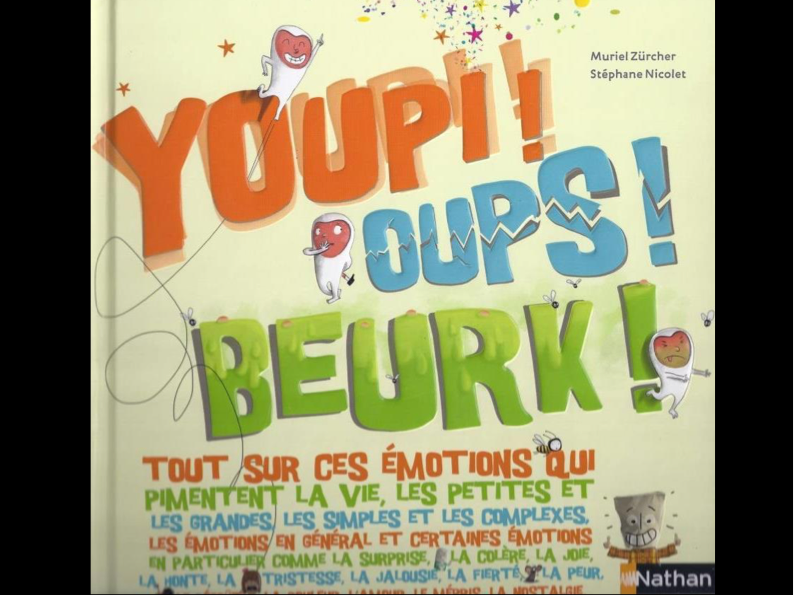 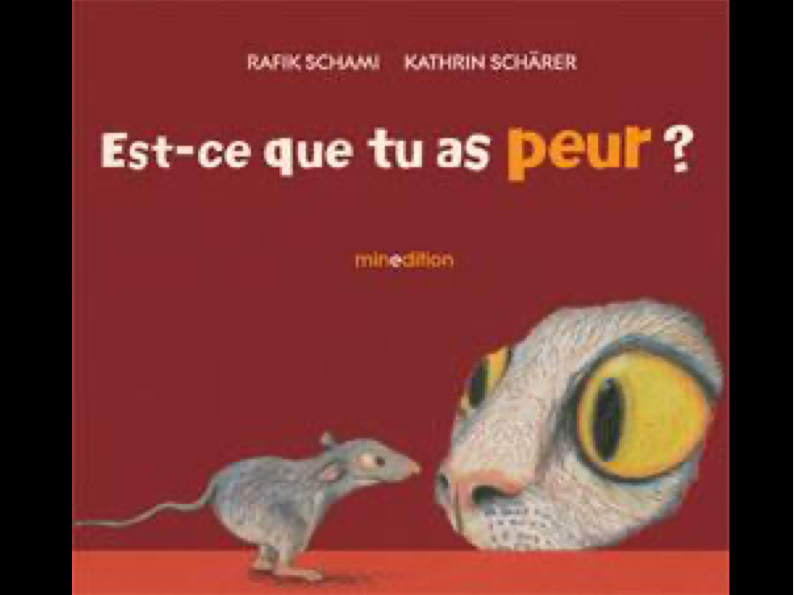 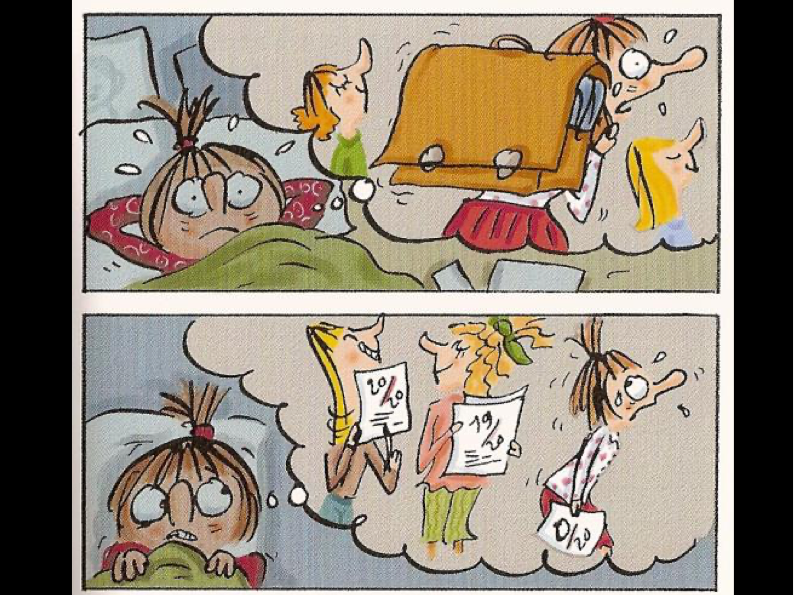 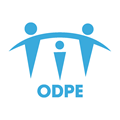 Dans différentes positions, je me sens différent : fier, triste, tendu, calme, ...
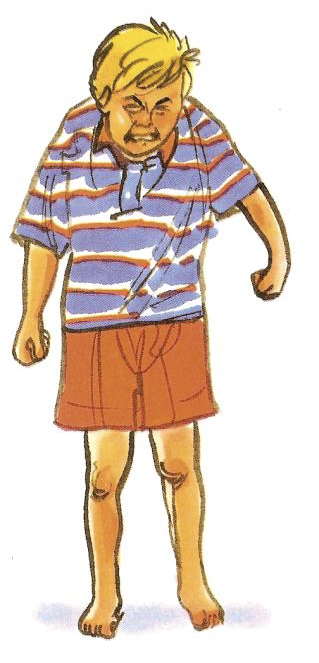 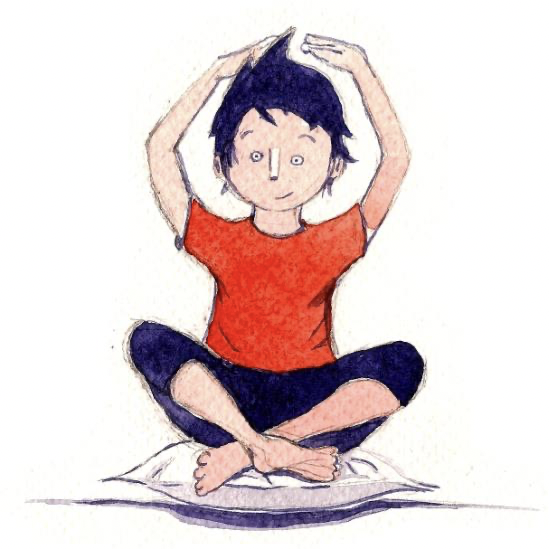 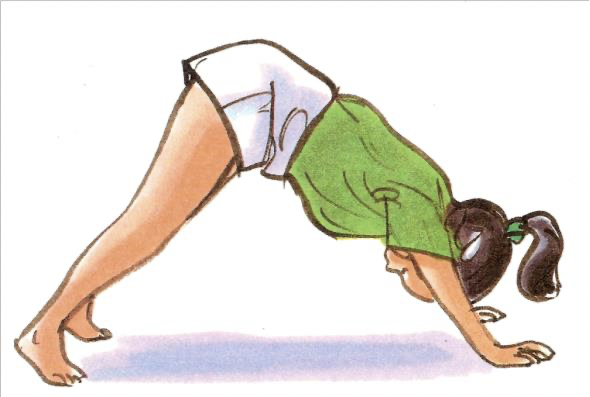 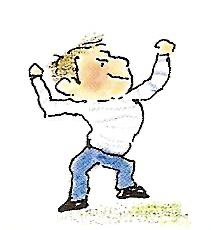 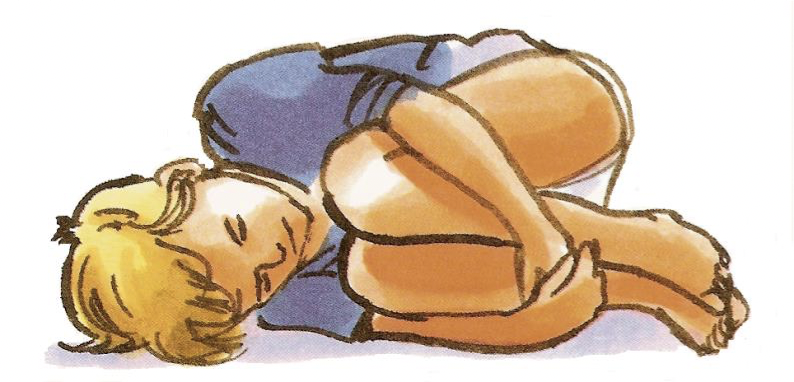 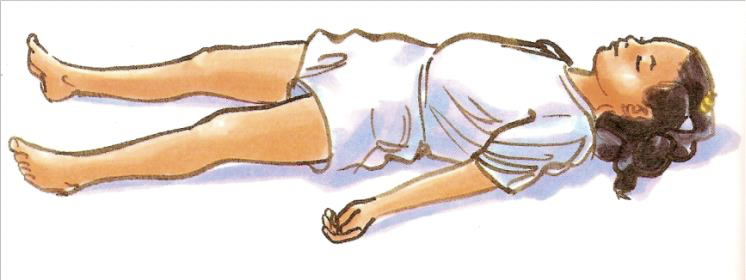 Et dans la vie de tous les jours, quand j’ai une émotion, et je suis triste, content, fâché, stressé,                         Quelle est ma position? Quelle position je pourrais prendre?
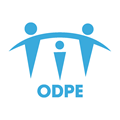 1. Les accueillir 
D’abord, bien leur montrer que vous les avez remarquées: « Bonjour petit démon, je t’ai repéré ! » 
2. Les observer 
Ne les chassez pas tout de suite: ils sont très susceptibles. Ils reviendraient encore plus souvent, 
plus forts et fâchés ! 
Observe plutôt ce qu’ils font:• « que racontent ils ? » (ce qui se passe dans ma tête )• « où habitent-ils ? » (ce qui se passe dans mon corps)                                      • « que me disent-il de faire ? » (ce que j'ai envie de faire)             

3. Respirer 
Maintenant, vous pouvez les laisser dans leur coin. Ne faites plus trop attention à eux. Mettez toute votre concentration sur votre respiration. 
4. Agir 
Ca y est, vous êtes prêts à leur montrer que le chef, c’est vous ! Vous allez leur montrer que vous n’avez 
pas peur d’eux. 
Faire ce que VOUS avez décidé de faire maintenant. Pas ce que eux vous disent de faire.
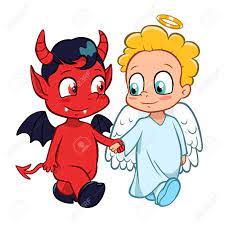 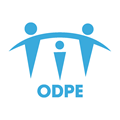 Présenter la pleine conscience
Selon la revue de littérature effectuée par Hölzel et al (2011), ce type d’instructions a plusieurs bénéfices démontrés :
l’entraînement de l’attention (attention exécutive, diriger l’attention, être alerte, flexibilité);
la conscience corporelle;
la diminution du stress physiologique (or le stress est lié à de nombreuses difficultés cognitives et émotionnelles);
apaiser le mental;
favoriser le Vivre ensemble.
L’entraînement à la perception du corps stimule certaines régions corticales :
L’insula et la jonction temporo-pariétale qui sont AUSSI le siège de la cognition sociale et des réponses empathiques, 
Favoriser l’augmentation de l’empathie et de la compassion attribuées à la méditation ! 
Le fait de se centrer durant 5 minutes sur sa respiration stimule une meilleure compréhension de l’état émotionnel des autres, 
Les participants se montrent plus prosociaux (par ex. : donnent plus facilement leur chaise à une personne en difficulté)
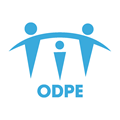 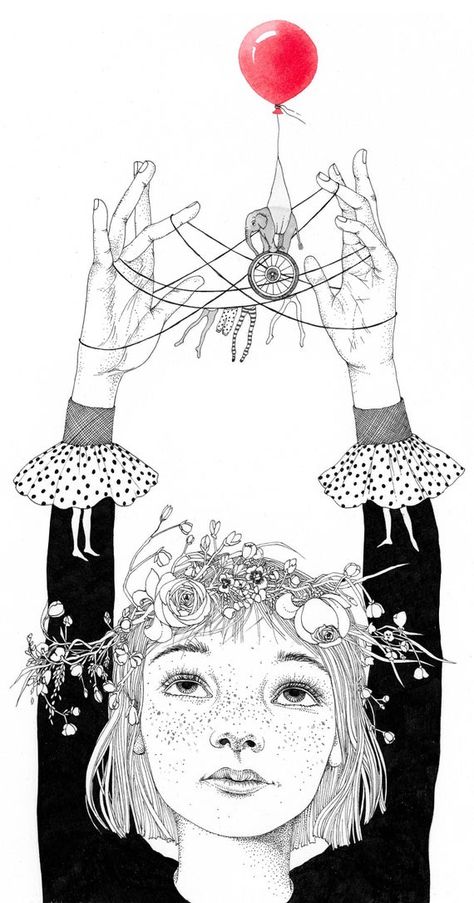 MERCI DE VOTRE PLEINE ATTENTION
Neurosciences, 
Pour une culture de la psychologie des ressources
Merci beaucoup de votre attention
Conférence stratégique annuelle, 
ODPE, 9 avril 2024 

Christel BOURGOGNE
Psychologue clinicienne